Une histoire
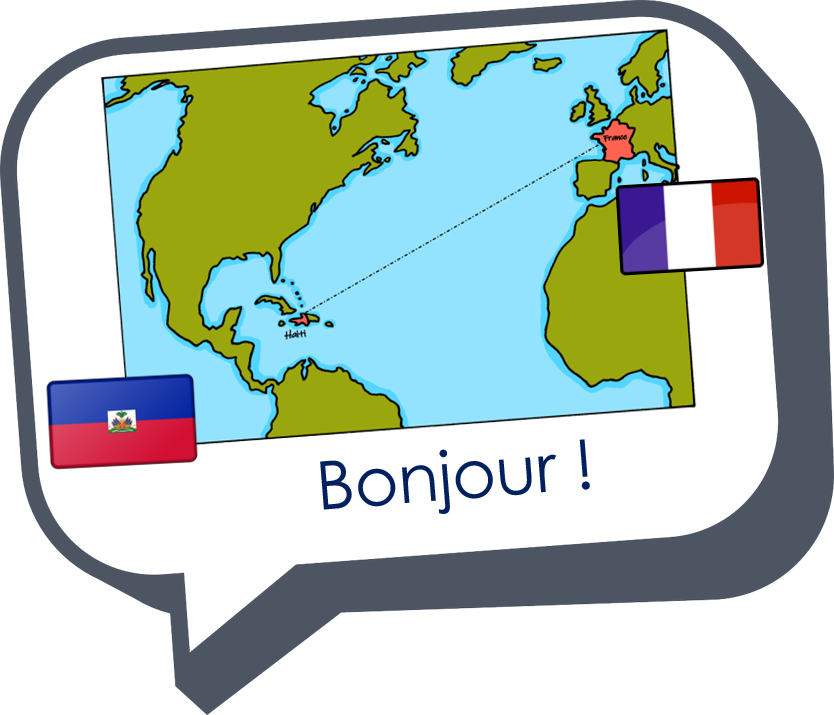 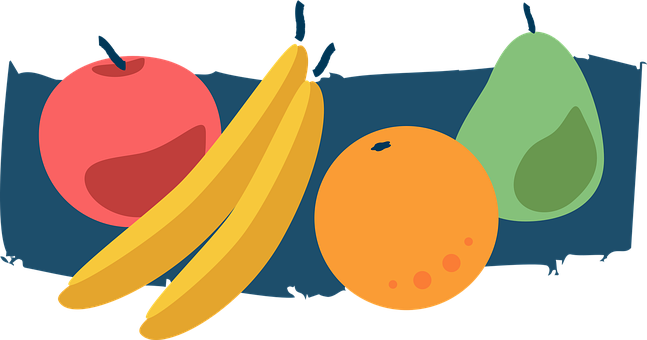 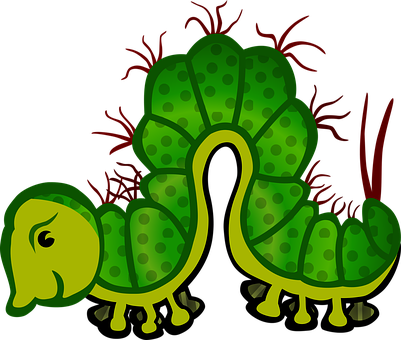 J’ai faim !
rouge
A story
SSC revisit
Term 3 Week 12
[Speaker Notes: Artwork by Steve Clarke. Pronoun pictures from NCELP (www.ncelp.org). All additional pictures selected from Pixabay and are
available under a Creative Commons license, no attribution required.
The AUDIO version of the lesson material includes additional audio for the new language presented (phonics, vocabulary) and audio for the instructions on the slide.
In addition, it includes VIDEO clips of the phonics and the phonics’ source words.  Pupils can be encouraged to look at the shape of the mouth/lips on slides where these appear, and try to copy it/them.

Phonics: Revisit several SSC 
Vocabulary (new words in bold): ce, c’ [12] combien [800] quoi [297] est [5] il y a [n/a] chose [125] faim [1986] fruit [896] jeudi [1112] jour [78] lundi [1091] mardi [1044] mercredi [1168] orange [3912] pomme [2847] vendredi [1086] rouge [987] vert [1060] un [3] deux [41] trois [115] quatre [253] cinq [288] six [450] sept [905] huit [877] neuf [787] dix [372] onze [2447] douze [1664] 
Revisit 1: détester [2898] jouer [219] travailler [290] silence [1281] en retard [n/a]
Revisit 2: vélo [4594] voiture [881] cher [803] gris [2769] rapide [672]
Londsale, D., & Le Bras, Y.  (2009). A Frequency Dictionary of French: Core vocabulary for learners London: Routledge.

The frequency rankings for words that occur in this PowerPoint which have been previously introduced in these resources are given in the SOW and in the resources that first introduced and formally re-visited those words.  For any other words that occur incidentally in this PowerPoint, frequency rankings will be provided in the notes field wherever possible.

Unknown vocabulary and cognates:
chenille [>5000] fraise [>5000] poire [>5000] prune [>5000] violet [>5000]]
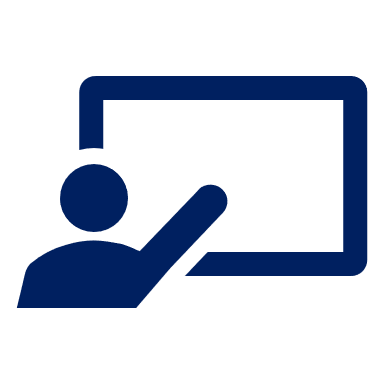 Prononce les mots.
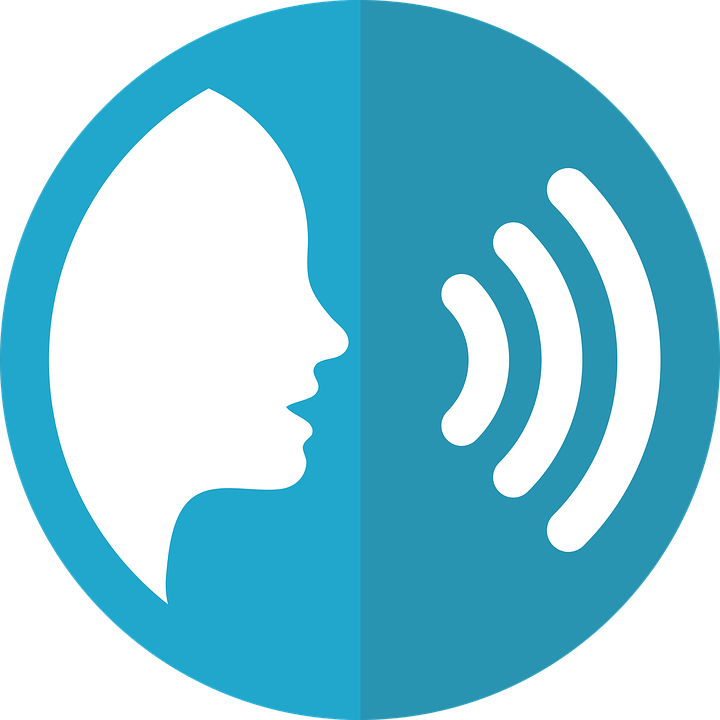 Écoute et répète.
prononcer
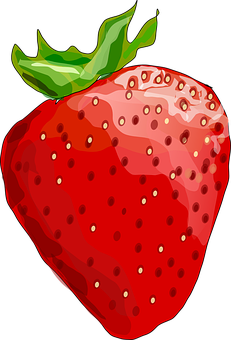 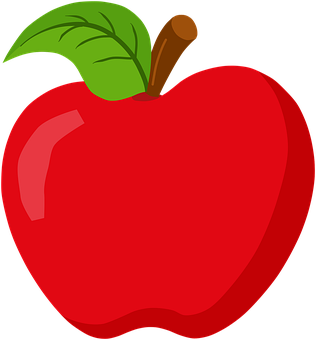 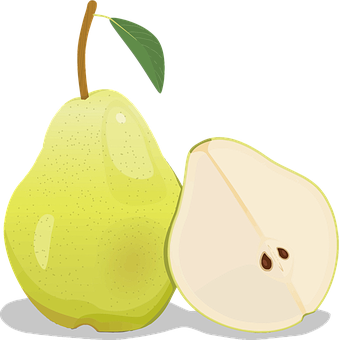 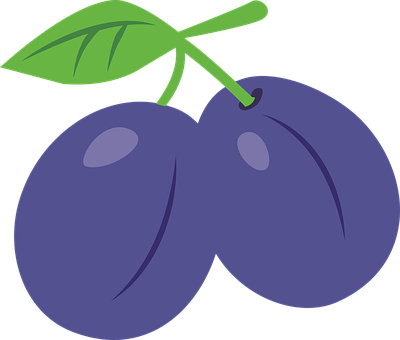 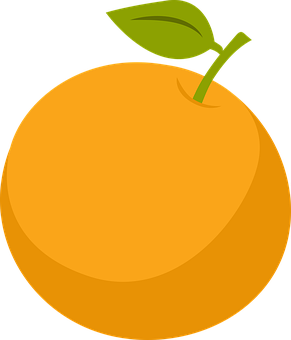 1 minute
la pomme
l’orange
la fraise
la poire
la prune
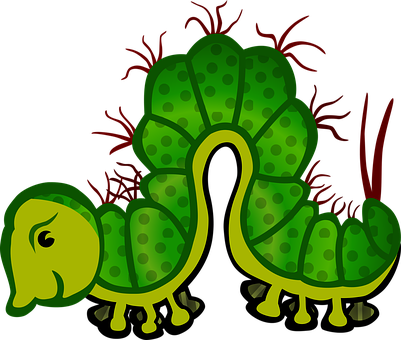 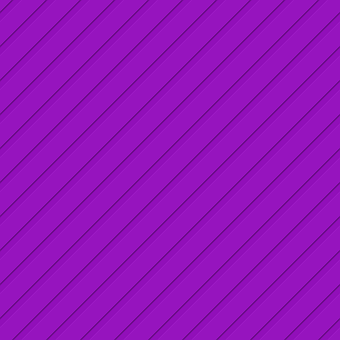 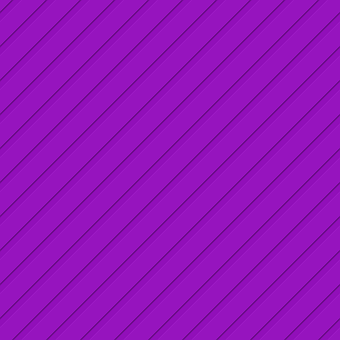 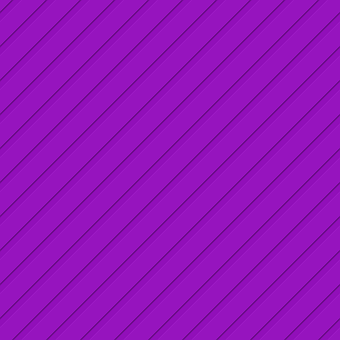 violet
orange
vert
la chenille
DÉBUT
[Speaker Notes: Timing: 4 minutes

Aim: to revisit a range SSC with fruit & colours. 

Procedure:
Clarify the instructions to pupils.
Click to present each piece of fruit individually, and get pupils to repeat.
Click to bring up further instruction and ask pupils to practise reading the words aloud in pairs.]
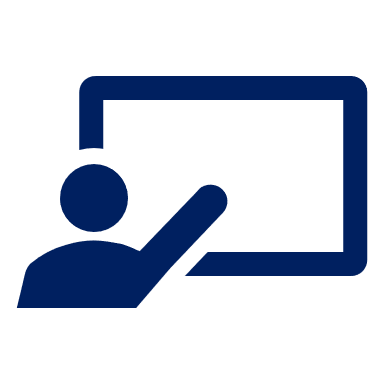 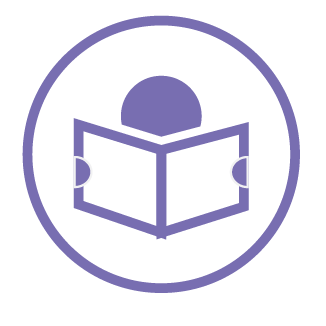 Le fruit vert, c’est quoi ? [1/6]
lire
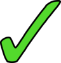 la poire
l’orange
la fraise
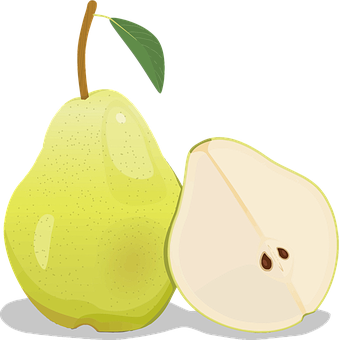 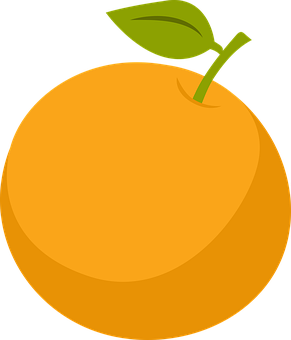 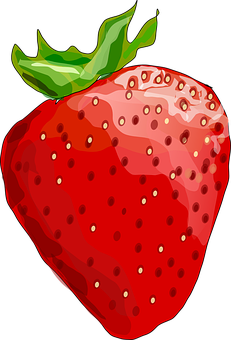 [Speaker Notes: Timing: 2 minutes (six slides)

Aim: to practise read aloud with new and revisited words in a Q & A format.

Procedure:
Ask the question.
Elicit the response, chorally.
Click to confirm.
4.   Continue with the remaining five slides.]
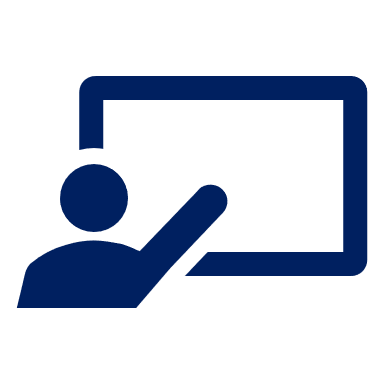 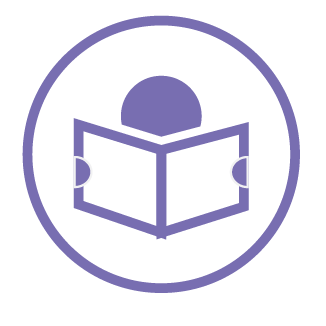 Le fruit violet, c’est quoi ? [2/6]
lire
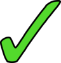 la prune
la poire
la fraise
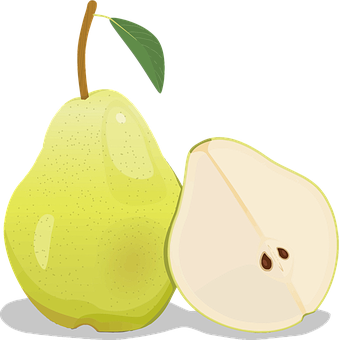 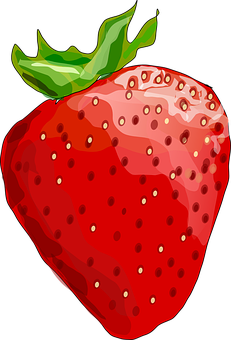 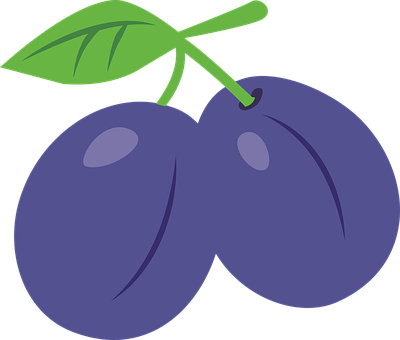 [Speaker Notes: [2/6]]
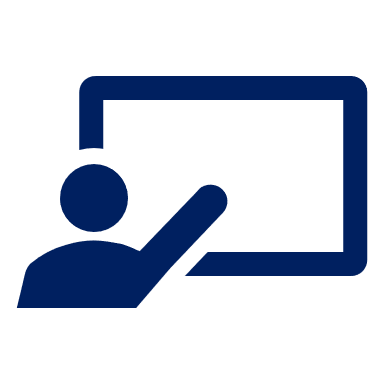 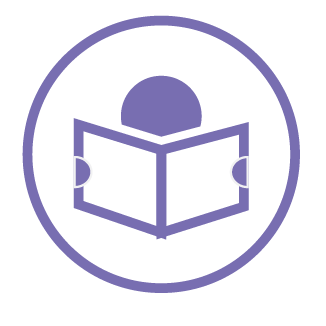 Le fruit rouge, c’est quoi ? [3/6]
lire
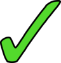 la poire
la pomme
l’orange
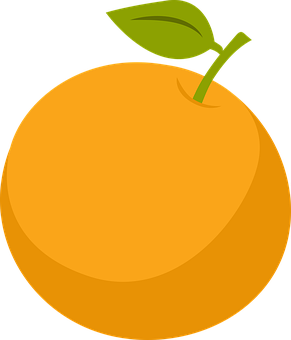 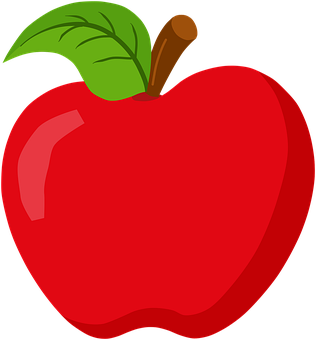 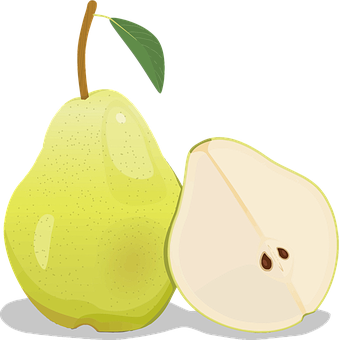 [Speaker Notes: [3/6]]
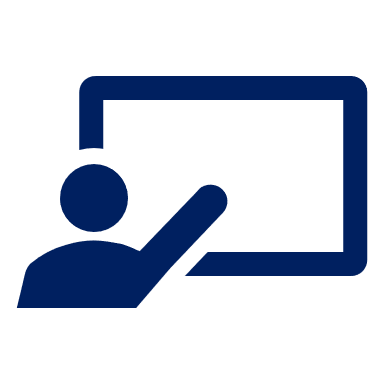 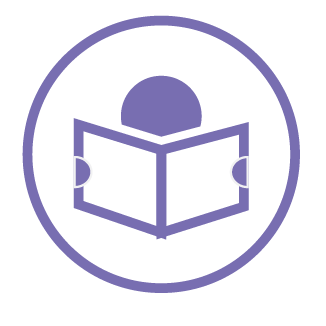 Le fruit orange, c’est quoi ? [4/6]
lire
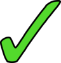 la pomme
l’orange
la fraise
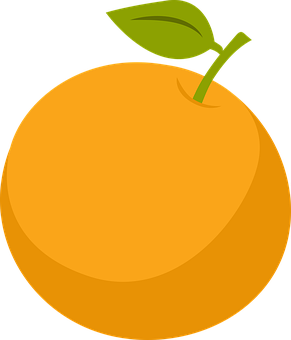 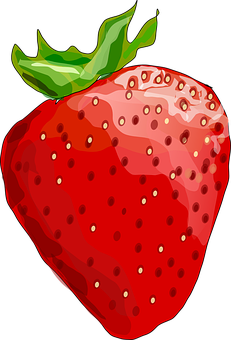 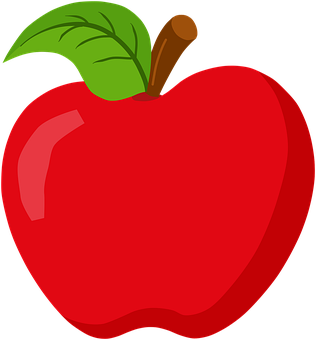 [Speaker Notes: [4/6]]
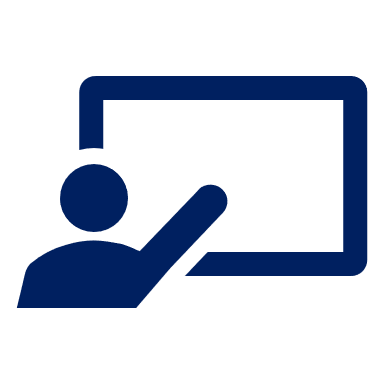 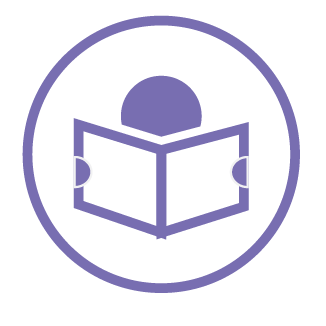 La chose verte, c’est quoi ? [5/6]
lire
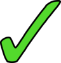 l’orange
la chenille
la fraise
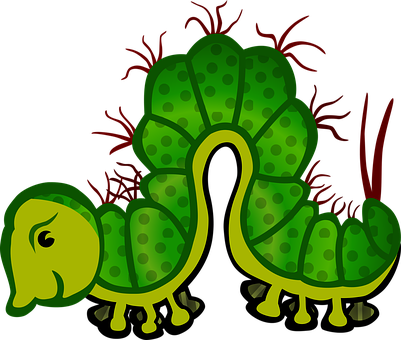 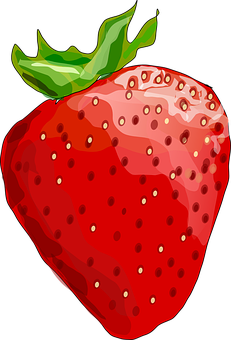 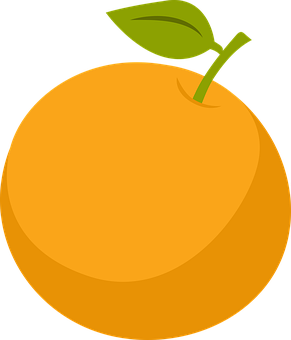 [Speaker Notes: [5/6]]
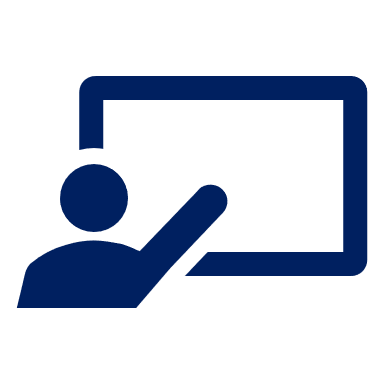 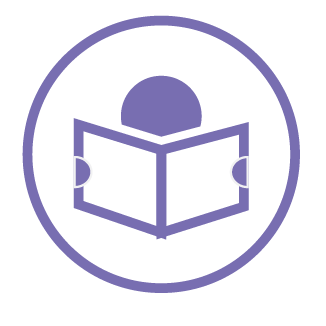 Le fruit rouge, c’est quoi ? [6/6]
lire
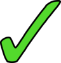 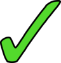 la pomme
la prune
la fraise
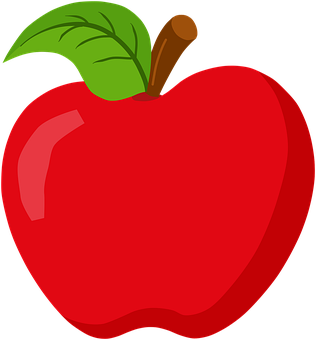 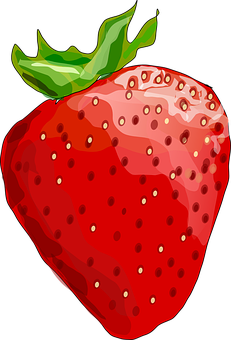 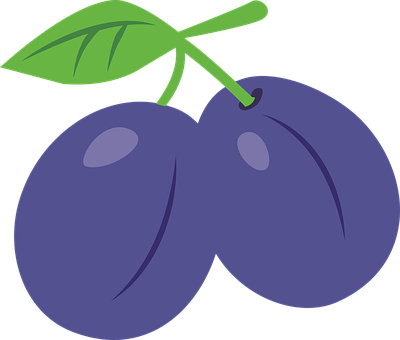 [Speaker Notes: [6/6]]
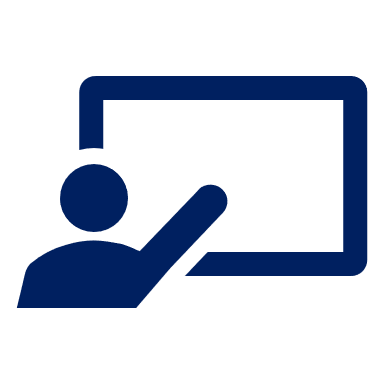 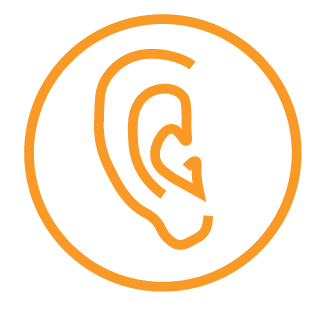 Écoute. C’est le,la ou les ?
écouter
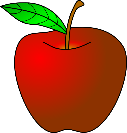 1
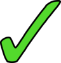 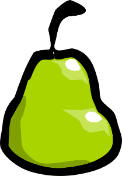 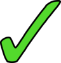 2
3
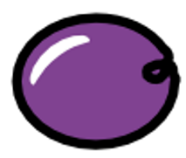 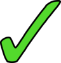 4
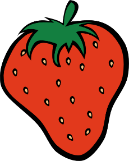 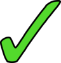 5
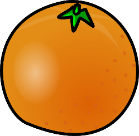 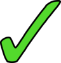 [Speaker Notes: Timing: 5 minutes 

Aim: to practise aural comprehension of articles and their connection to singular and plural nouns, where the singular and plural nouns sound the same and the single phoneme change (le/la  les) is the indicator.

Procedure:
Click on the first audio button to hear a question. Pupils listen carefully and decide whether the speaker says ‘the apple’ or ‘the apples’.
Repeat for questions 2-5.
Click to reveal the answers and clarify any misunderstandings.

Transcript:1) les pommes2) la poire3) la prune4) les fraises5) l’orange]
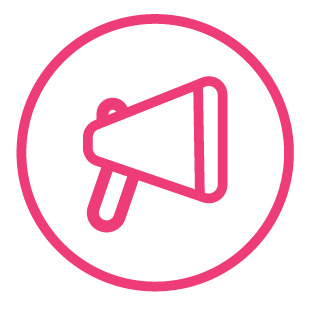 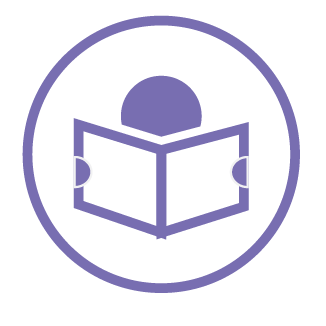 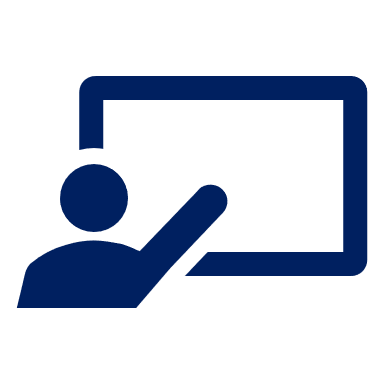 Il y a combien de pommes ? [1/10]
parler
lire
douze
pommes.
Il y a
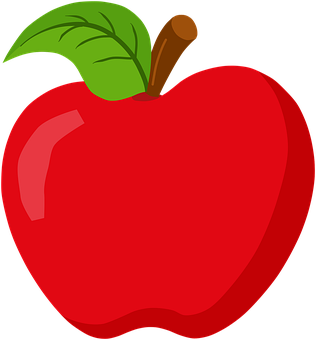 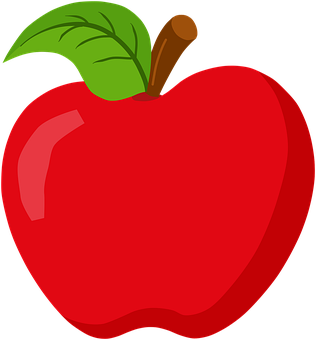 cinq
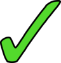 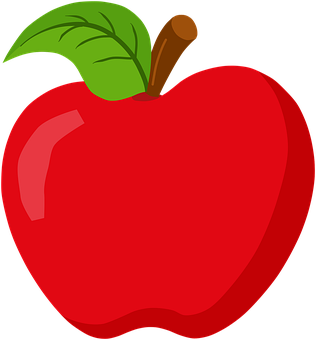 quatre
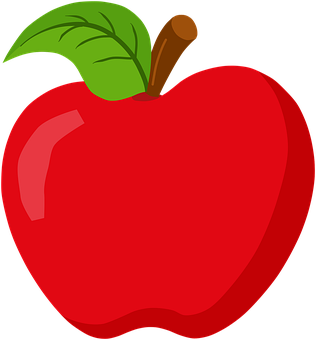 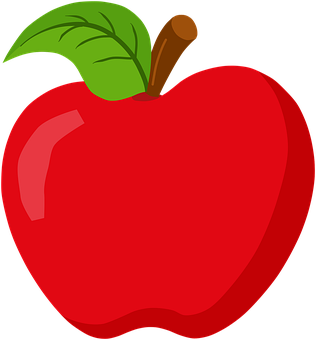 [Speaker Notes: Timing: 4 minutes (10 slides)

Aim: to practise written recognition and read aloud of numbers

Procedure:
Teachers ask the question. 
Pupils read the three options and volunteer the whole phrase with the correct number.
Click to confirm the answer.
Continue with the remaining slides.]
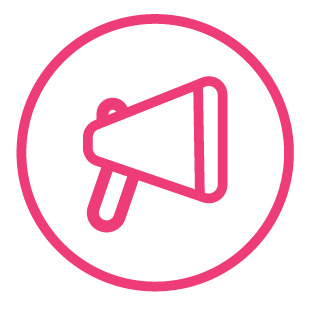 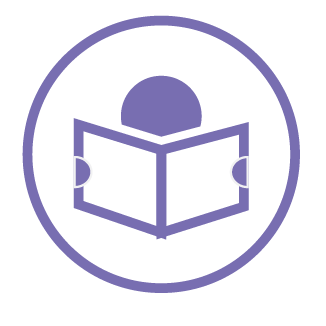 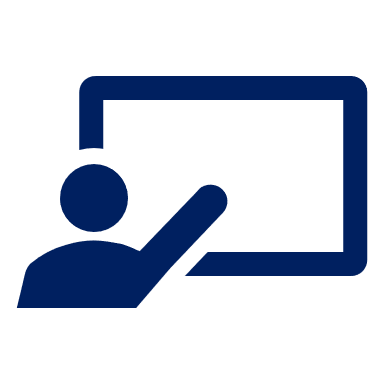 Il y a combien de poires ? [2/10]
parler
lire
onze
poires.
Il y a
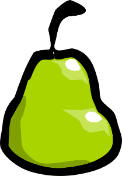 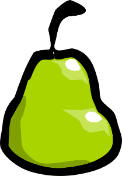 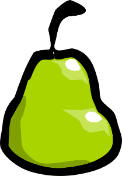 six
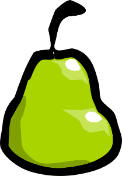 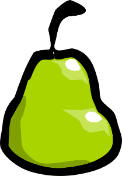 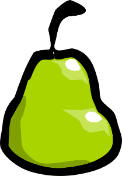 sept
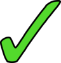 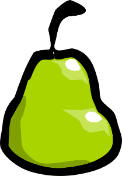 [Speaker Notes: [2/10]]
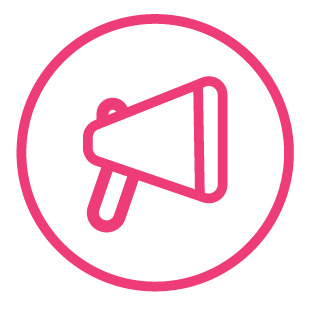 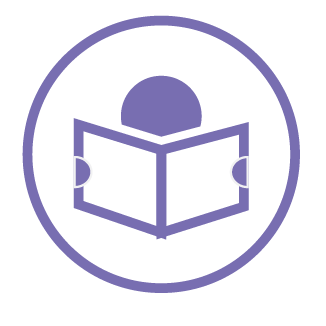 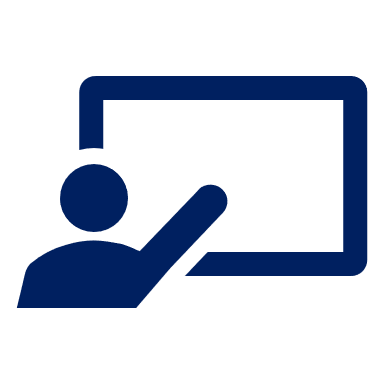 Il y a combien de prunes ? [3/10]
parler
lire
dix
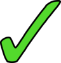 prunes.
Il y a
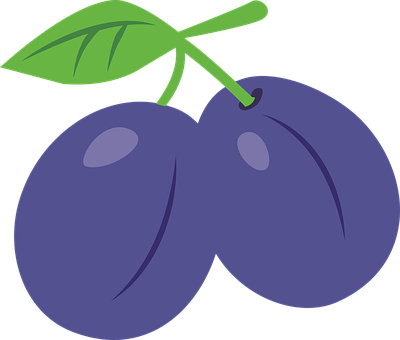 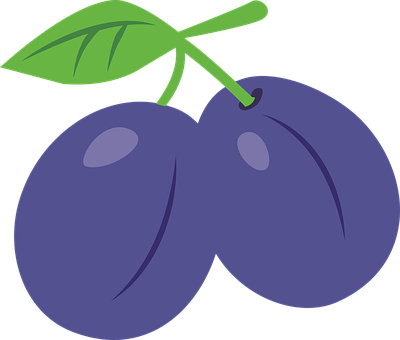 neuf
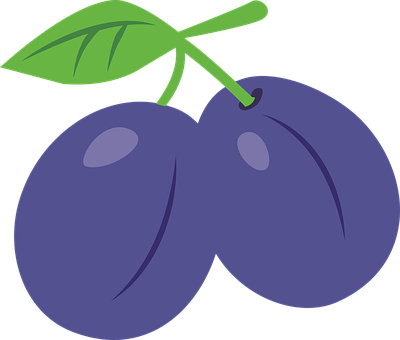 trois
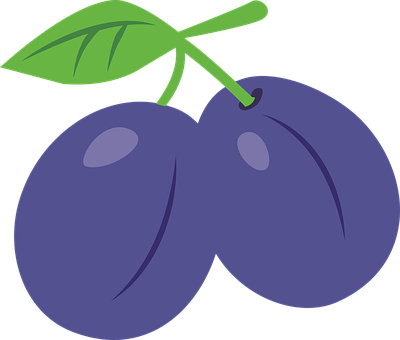 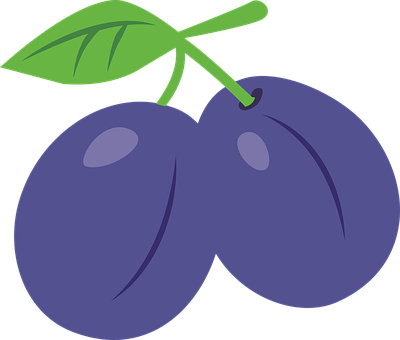 [Speaker Notes: [3/10]]
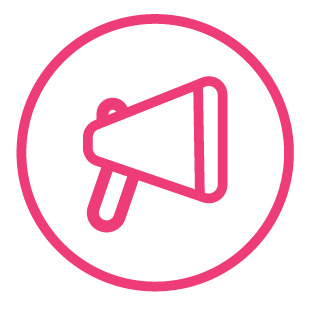 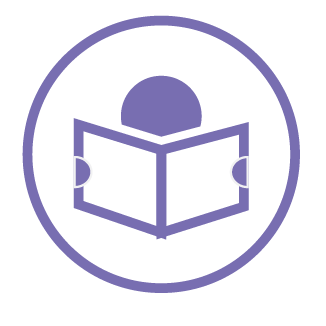 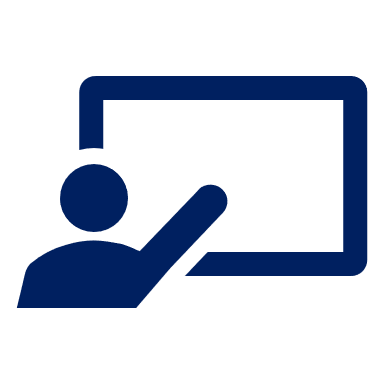 Il y a combien de bananes ? [4/10]
parler
lire
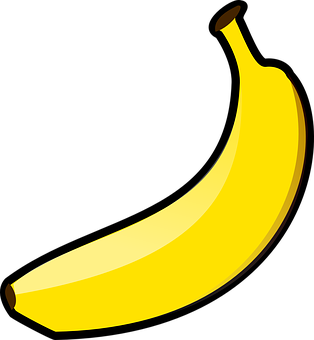 un
Il y a
banane.
huit
une
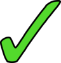 [Speaker Notes: [4/10]]
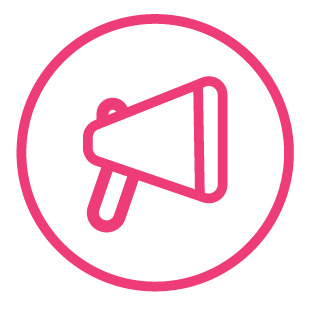 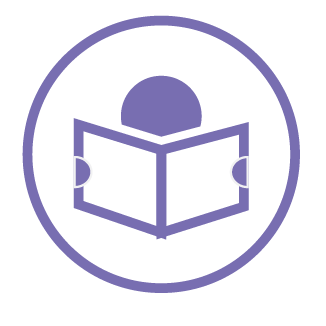 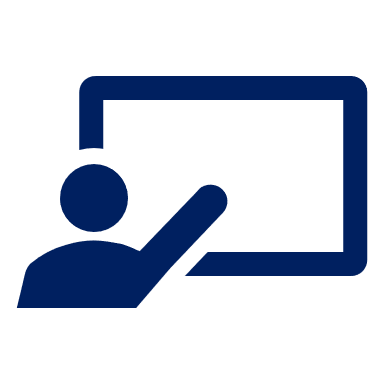 Il y a combien de fraises ? [5/10]
parler
lire
quatre
fraises.
Il y a
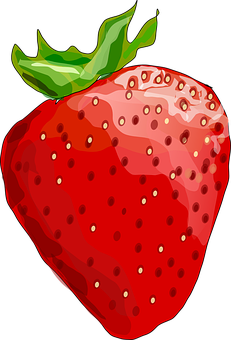 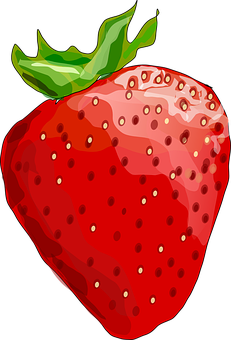 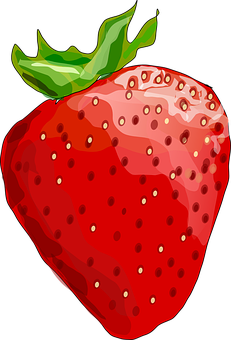 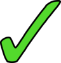 huit
dix
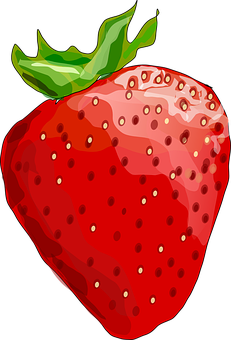 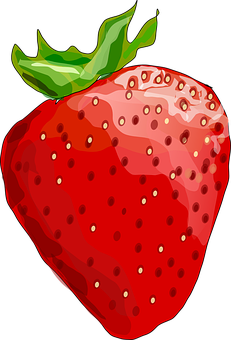 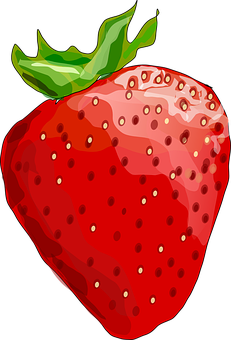 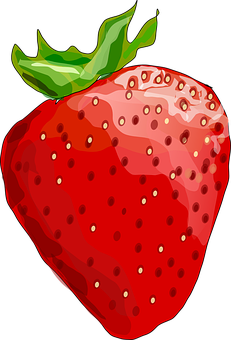 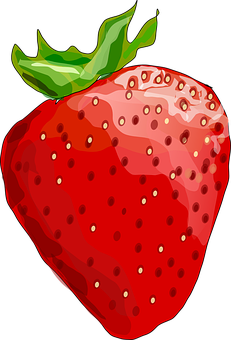 [Speaker Notes: [5/10]]
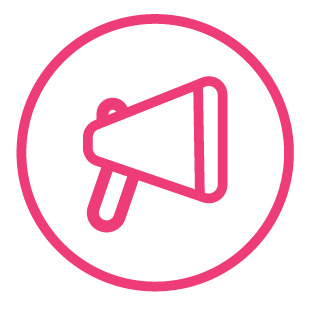 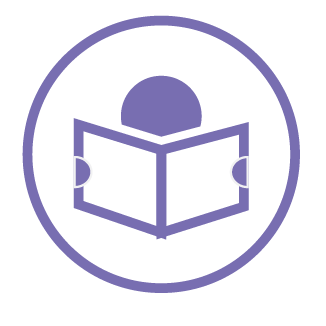 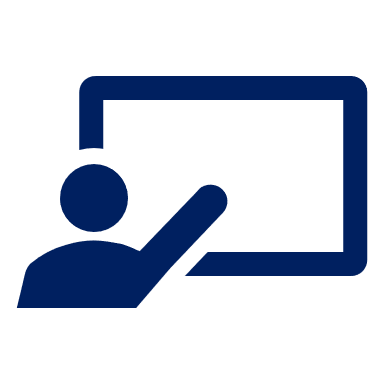 Il y a combien d’oranges ?[6/10]
parler
lire
douze
oranges.
Il y a
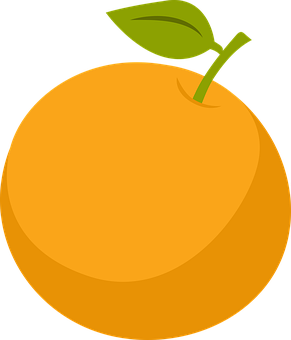 deux
trois
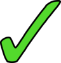 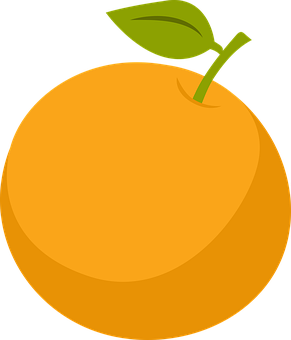 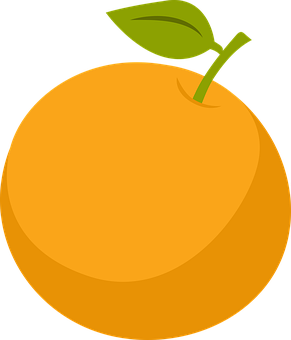 [Speaker Notes: [6/10]]
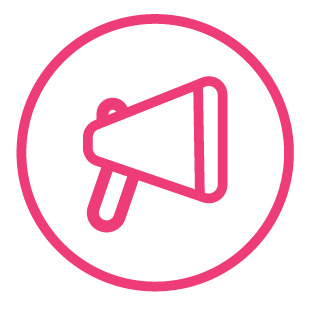 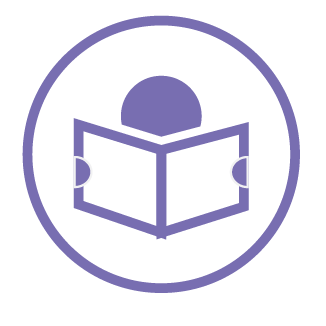 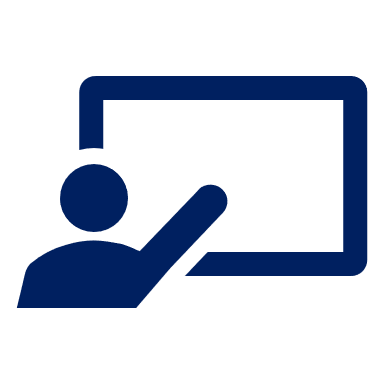 Il y a combien de pommes ? [7/10]
parler
lire
six
pommes.
Il y a
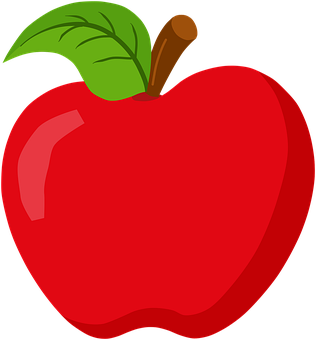 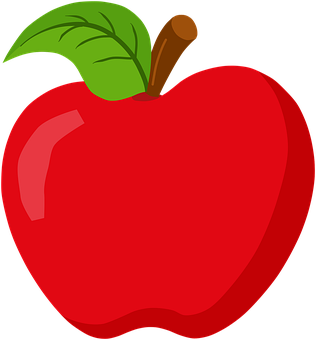 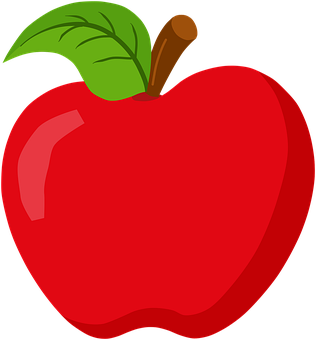 douze
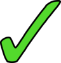 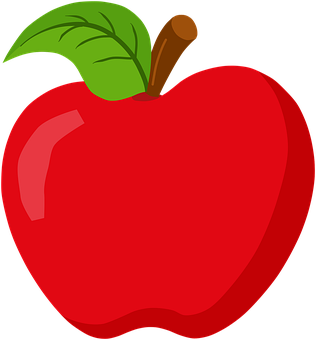 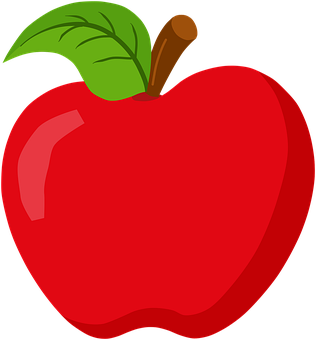 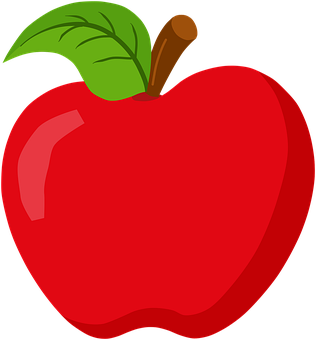 deux
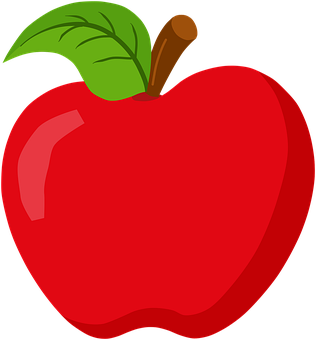 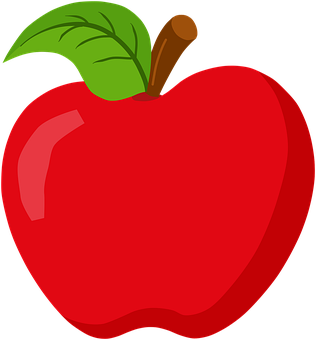 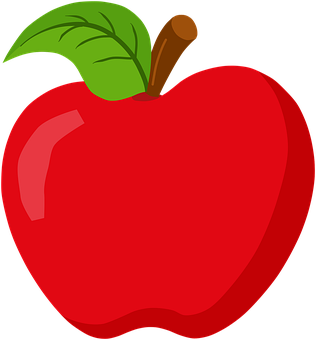 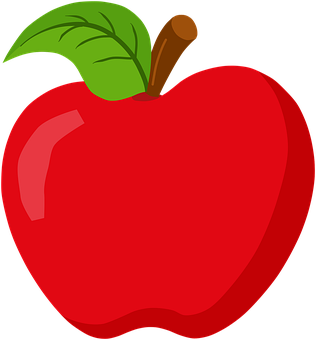 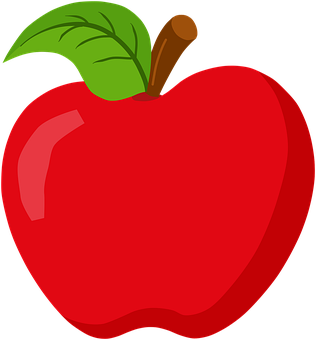 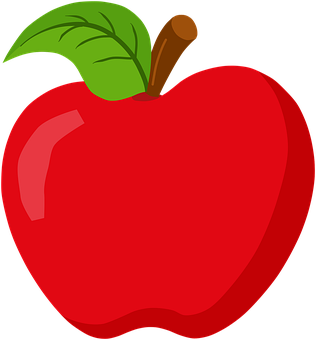 [Speaker Notes: [7/10]]
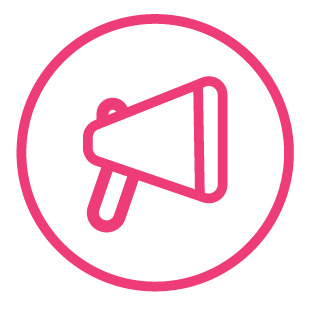 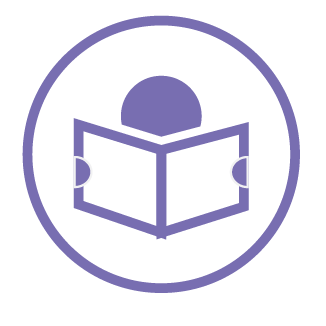 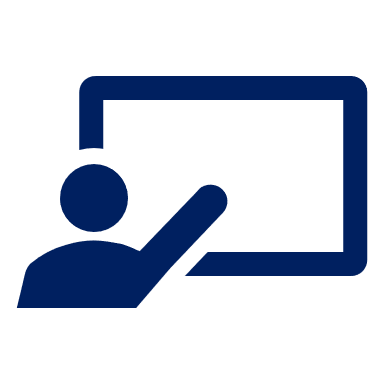 Il y a combien de poires ? [8/10]
parler
lire
cinq
poires.
Il y a
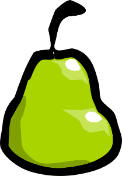 quatre
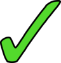 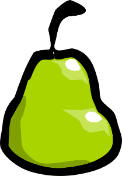 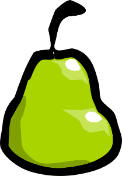 neuf
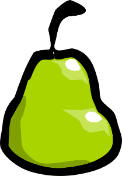 [Speaker Notes: [8/10]]
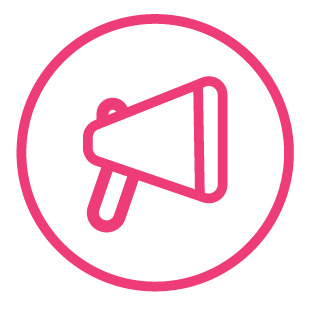 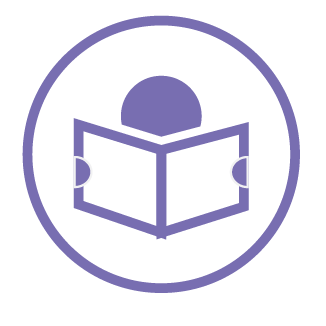 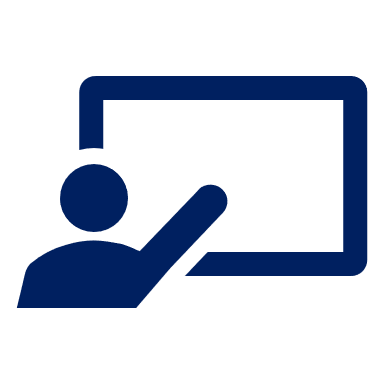 Il y a combien de pommes ? [9/10]
parler
lire
six
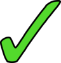 prunes.
Il y a
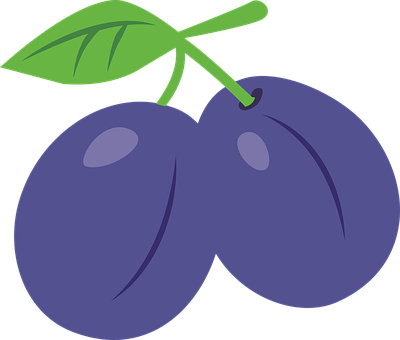 deux
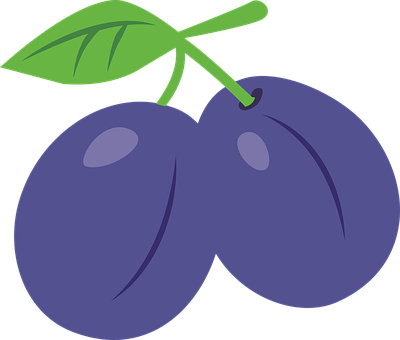 sept
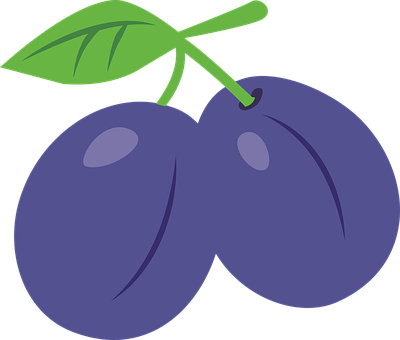 [Speaker Notes: [9/10]]
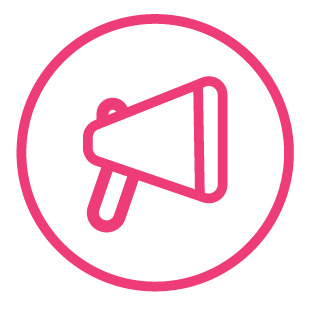 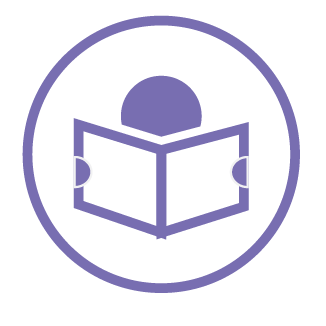 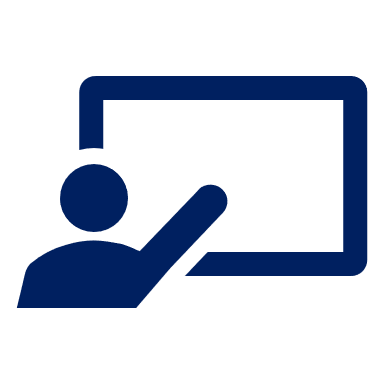 Il y a combien de pommes ? [10/10]
parler
lire
neuf
Il y a
fraises.
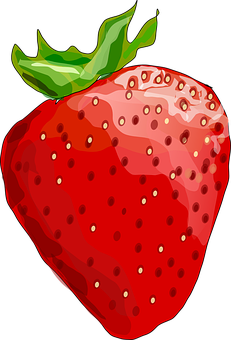 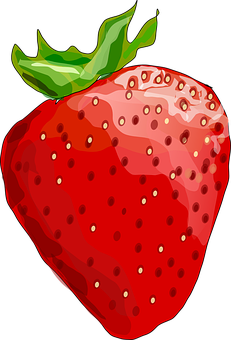 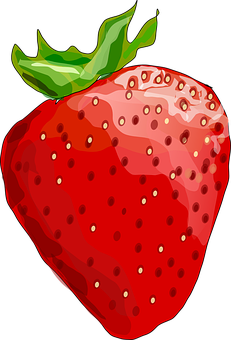 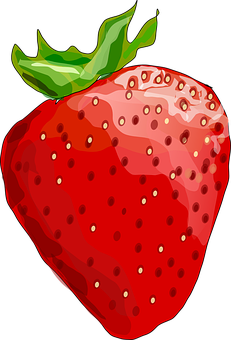 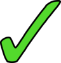 onze
huit
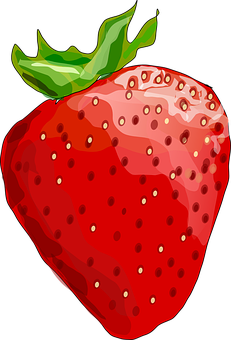 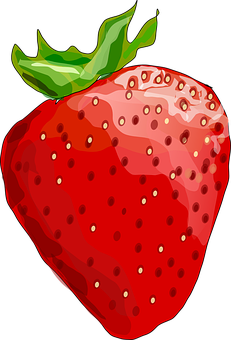 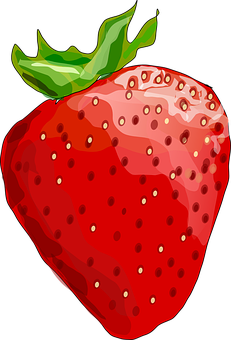 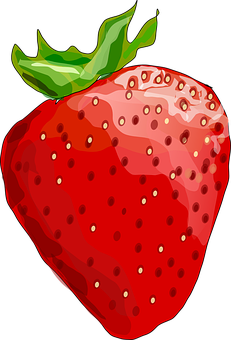 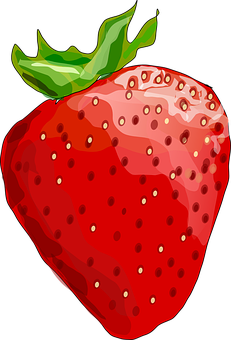 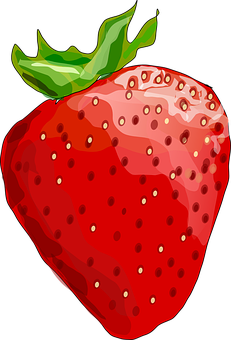 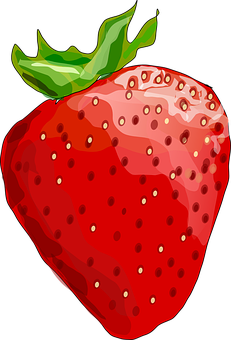 [Speaker Notes: [10/10]]
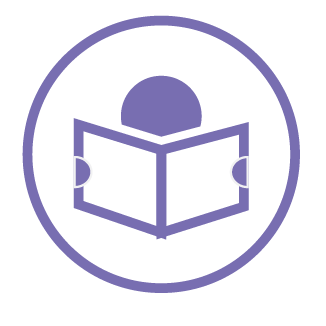 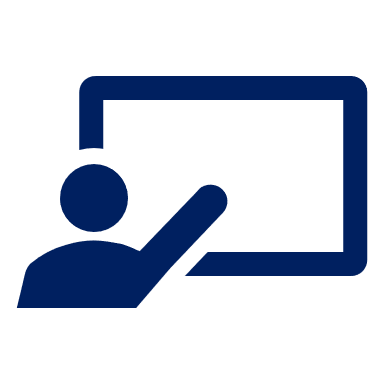 L’histoire préférée d’Eugénie, c’est quoi en anglais ?
lire
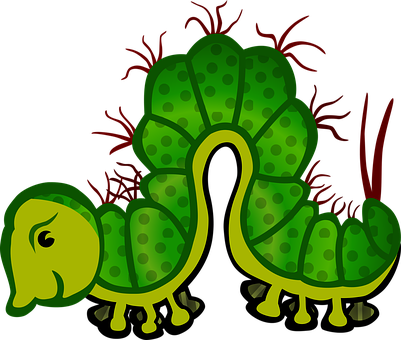 Mon histoire préférée est ‘la chenille qui fait des trous.’
la chenille
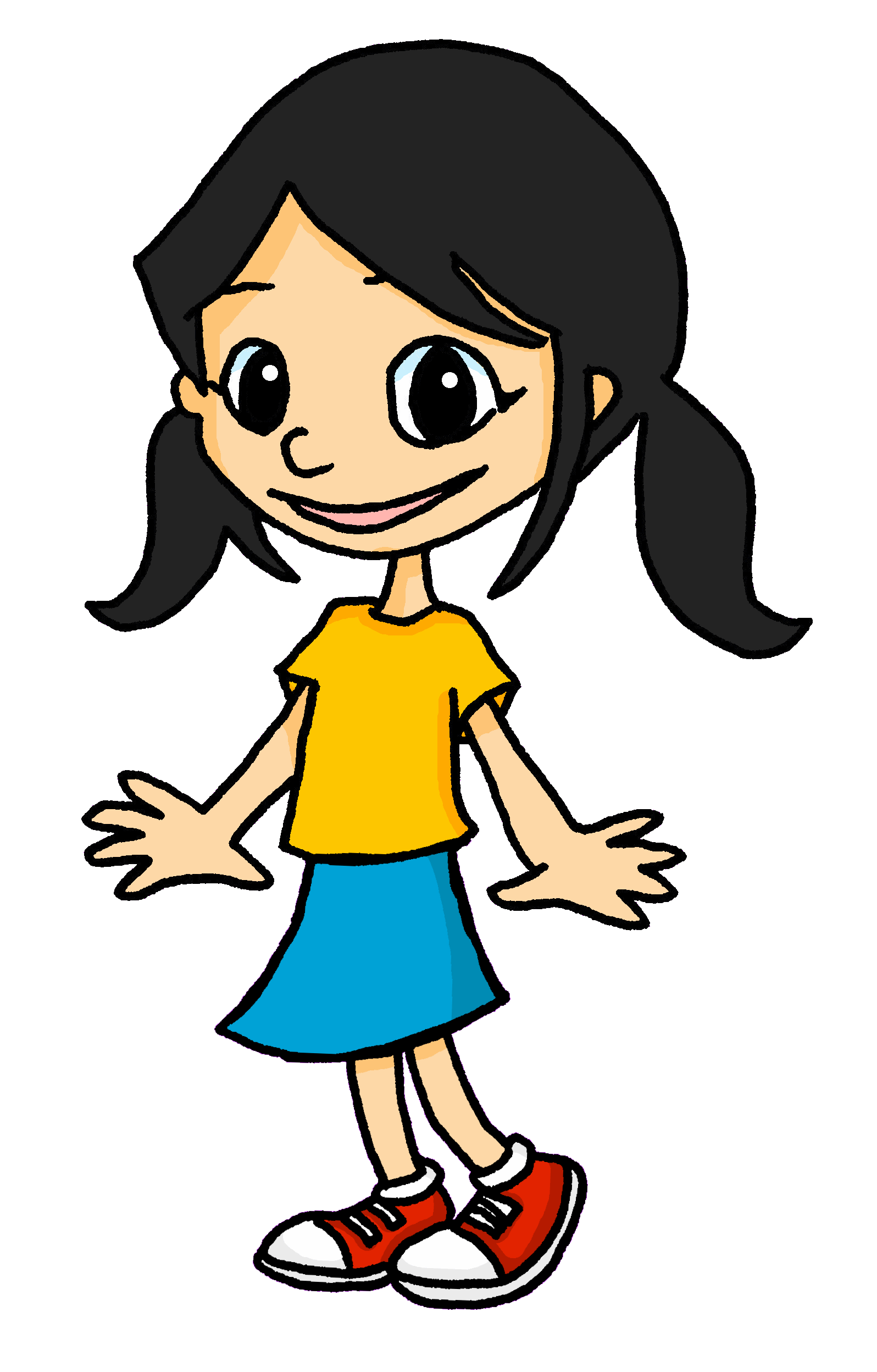 qui fait des trous
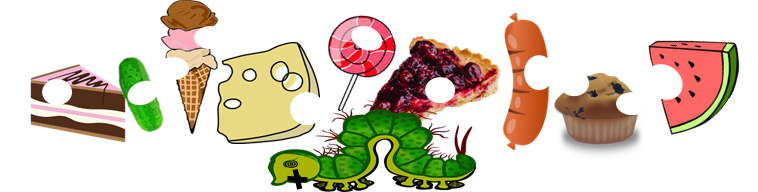 [Speaker Notes: Timing: 1 minuteAim: to set the scene for the story and to make pupils aware that when book (and film) titles are translated from one language to another, it is often not word for word.

Procedure:1. Read Eugénie’s speech bubble.2. Click to bring up the images.
3. Ask pupils to suggest the English name of this story. (The Hungry Caterpillar).
4. Tell them that ‘la chenille’ is caterpillar, but ‘qui fait des trous’ means ‘who makes some holes’.  Allow them to tell you that is ‘strange’! Agree and say that when book and film titles are translated into different languages, some changes are made and it is not an exact, word for word translation.  Suggest that this is sometimes about the sound of the words, or it could be because of the similarity of the title with another book or film already in that language, but other times it’s hard to know exactly why the change has been made.]
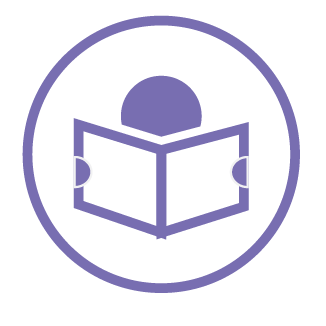 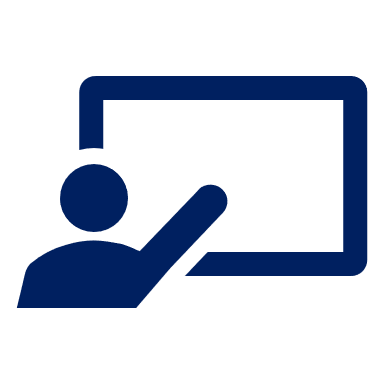 la lumière - light
l’œuf – egg
Écoute et lis. La bonne carte, c’est quoi ?
lire
se respose – rests
la feuille - leaf
Dans la lumière🌃
de la lune 🌑
un petit œuf 🥚
se repose sur une feuille🍃
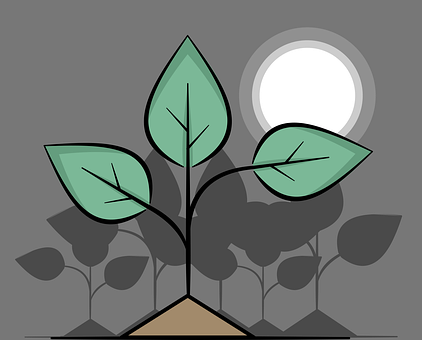 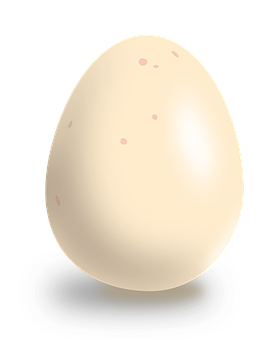 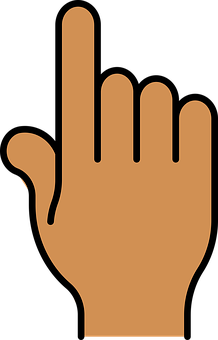 [Speaker Notes: Timing: 12 minutes 

Aim: to listen and read the story.

Procedure:
Give out the cards with images before explaining the activity. Pupils can work in pairs or individually. 
Read the instruction and click to bring up the question. Ensure pupils understand they need to show you the correct picture to go with the scene of the story they are listening to, and reading.
Click to bring up each sentence. 
To check understanding, pupils show you the correct card (only one in this case).
Click to bring up answer. 

Transcript:Dans la lumière
de la lune 
un petit œuf 
se repose sur une feuille.

feuille [2440] lumière [1059] œuf [2685] se reposer [776]]
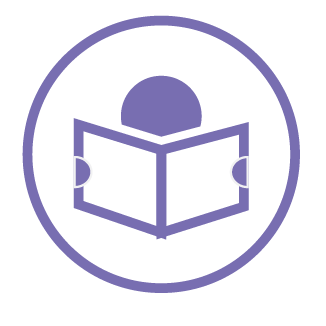 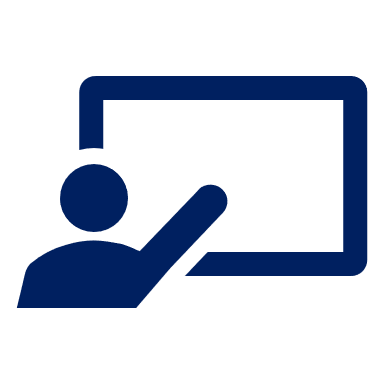 Écoute et lis. La bonne carte, c’est quoi ?
sort – comes out
lire
un ___________ 🌄
une miniscule chenille 🐛
sort de l’œuf 🥚.
dimanche
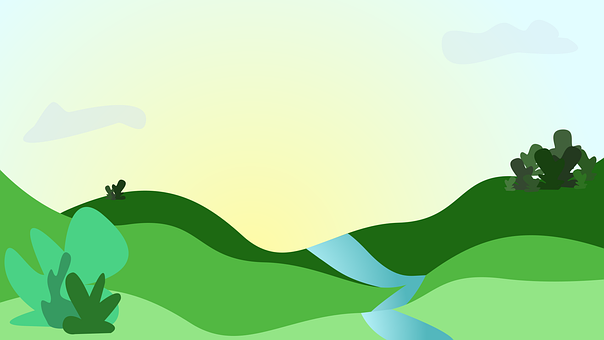 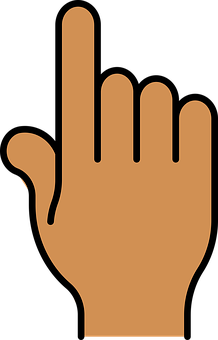 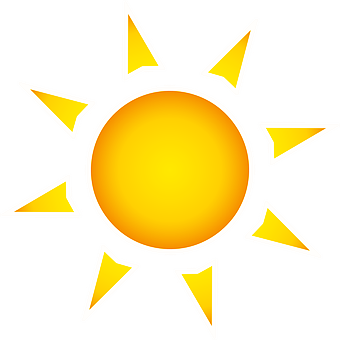 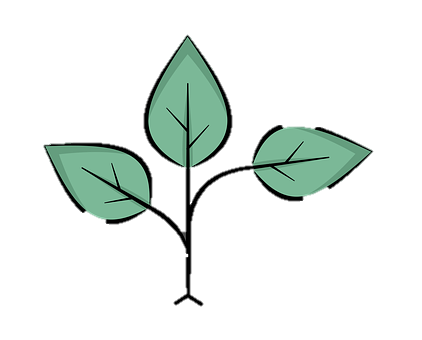 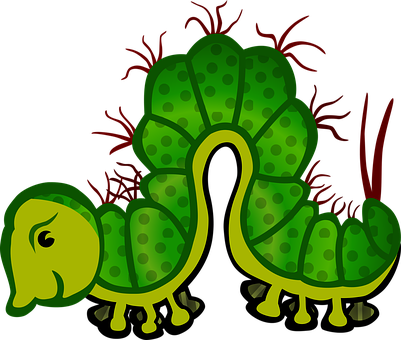 [Speaker Notes: [2/8]

Transcript:
Un dimanche, 
une minuscule chenille 
sort de l'oeuf.]
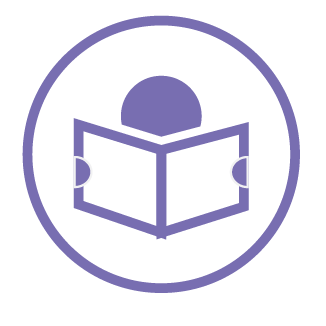 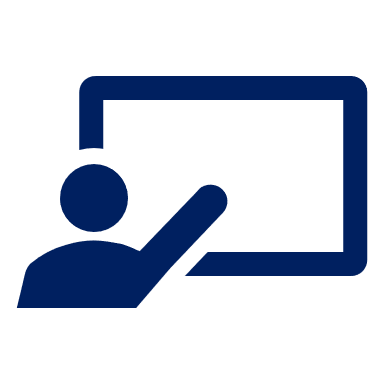 Écoute et lis. La bonne carte, c’est quoi ?
la nourriture – food
lire
Elle a très faim. 😋🍴 
Immédiatement
elle cherche quelque chose🔎 
 à manger. 🍴
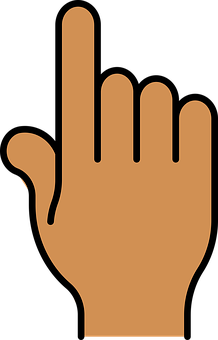 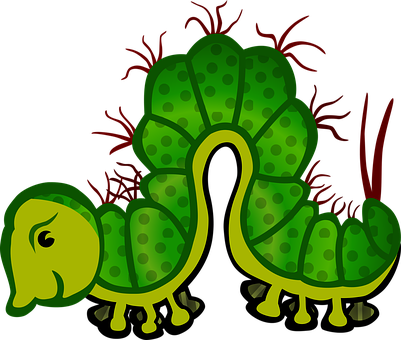 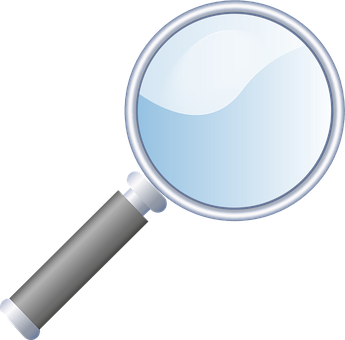 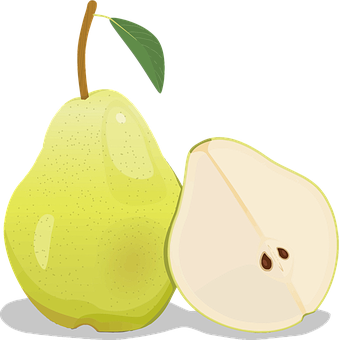 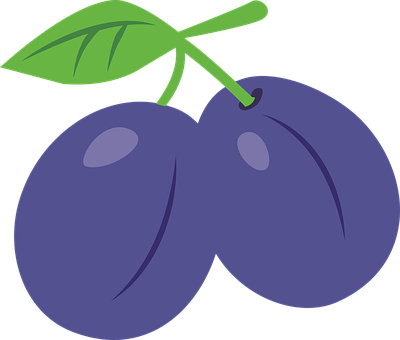 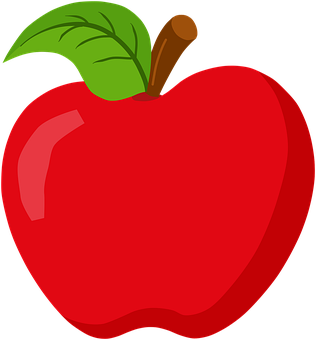 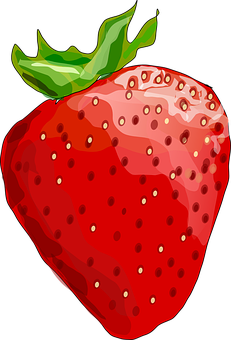 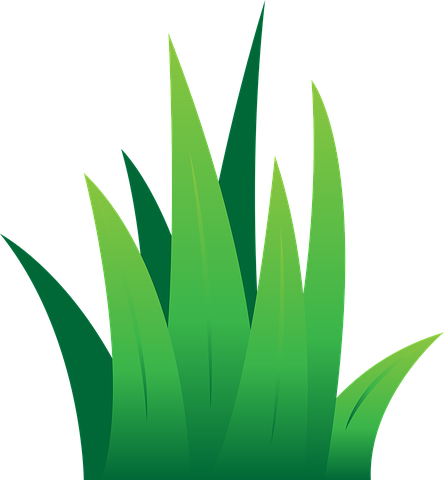 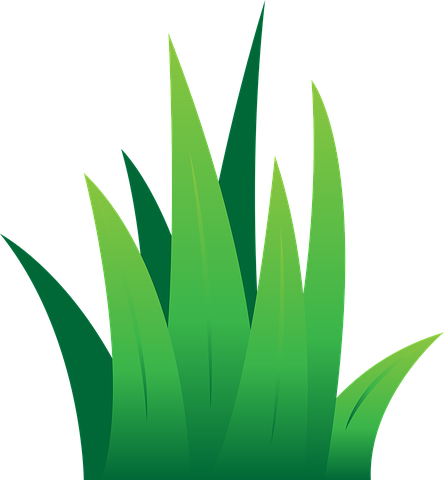 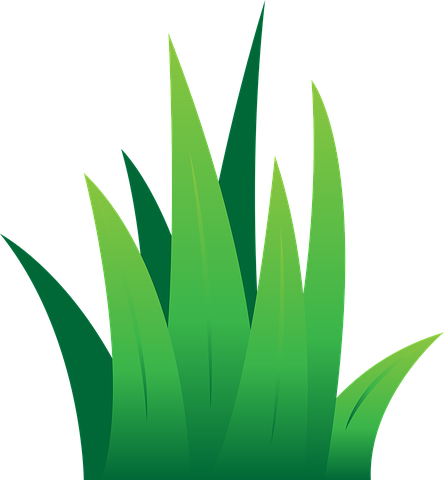 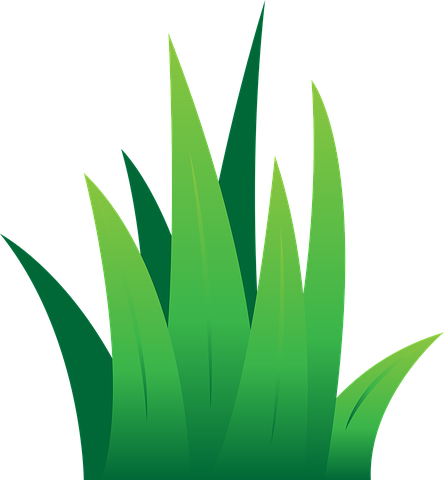 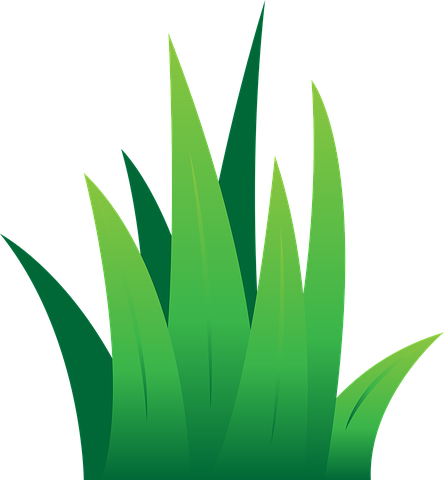 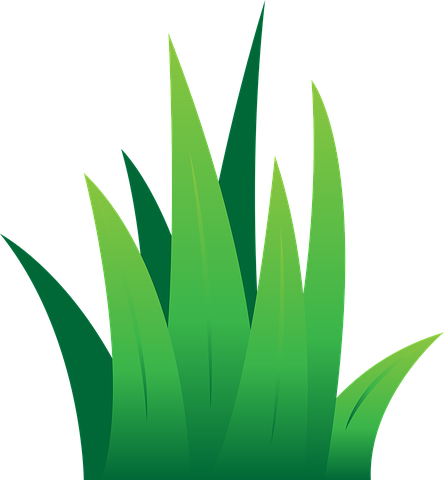 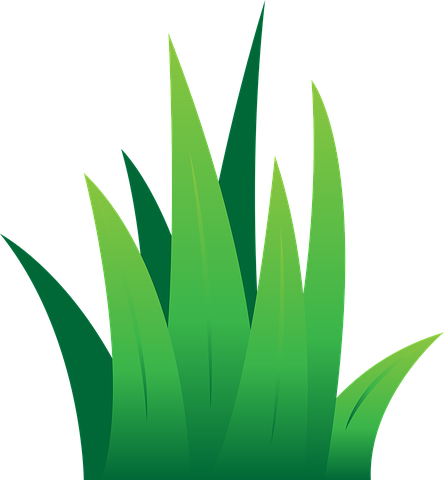 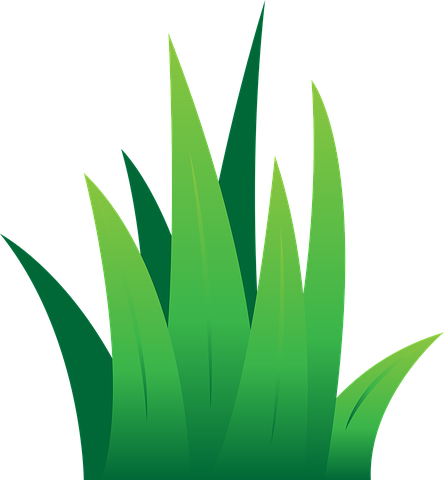 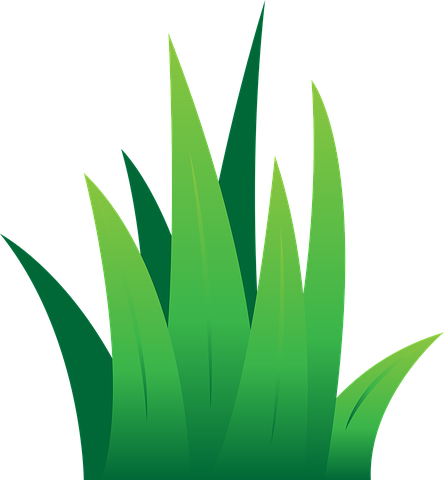 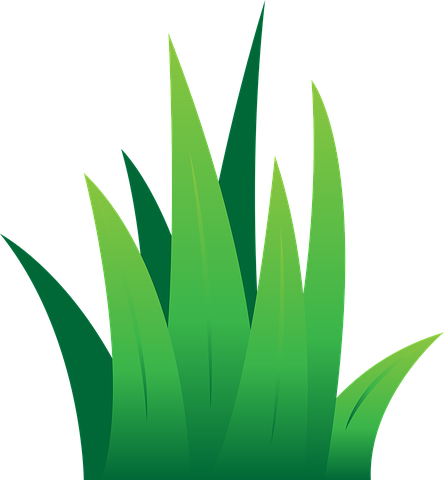 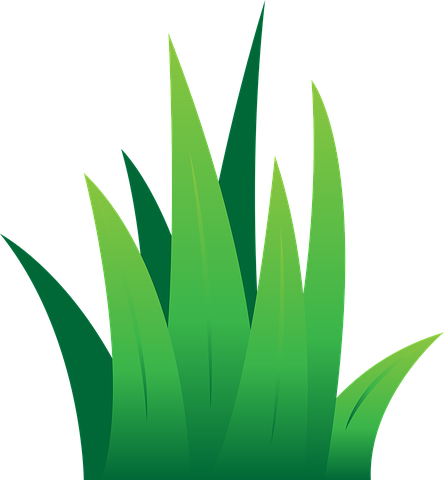 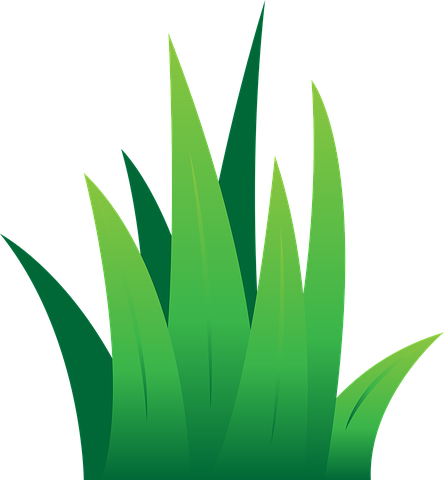 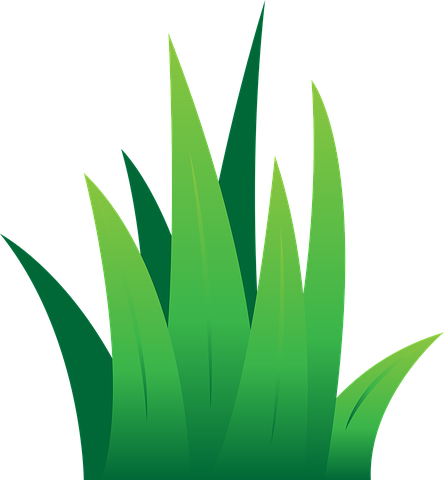 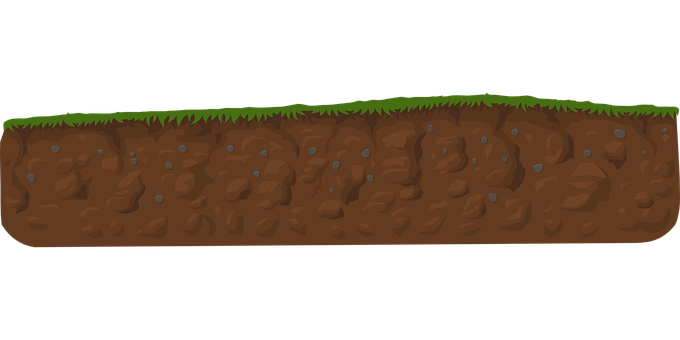 [Speaker Notes: [3/8]

Transcript:
Elle a très faim.
Immédiatement,elle cherche quelque chose 
à manger.]
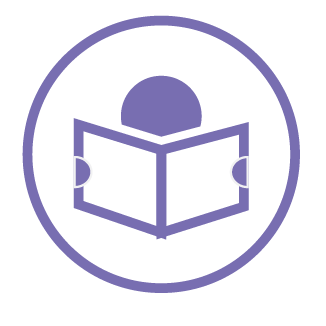 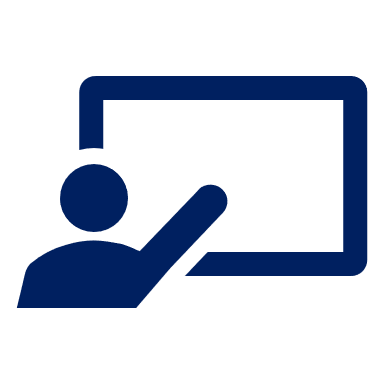 croquer – to crunch
Écoute et lis. La bonne carte, c’est quoi ?
le trou – hole
lire
encore – again
Le ________ 
elle croque dans une pomme. 🍎
Elle y fait un trou.
Mais elle a encore faim.😋🍴
lundi
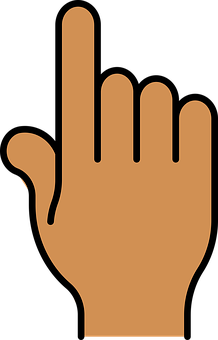 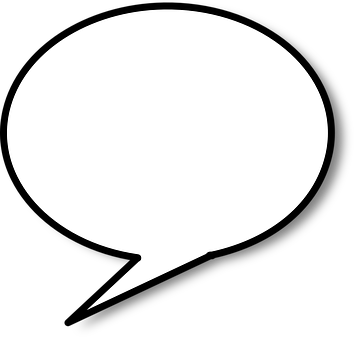 J’ai 
faim !
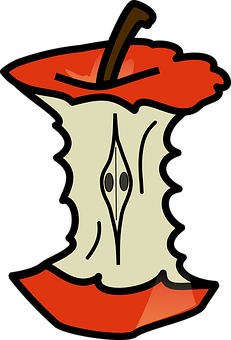 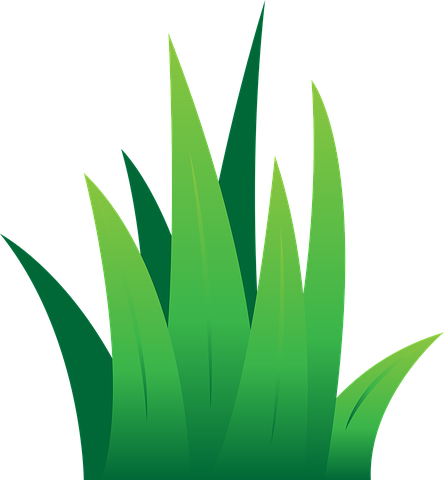 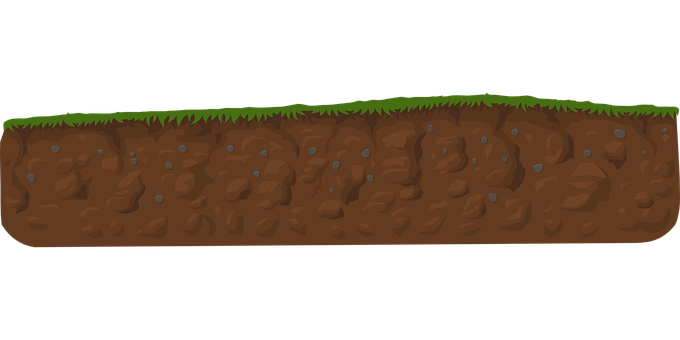 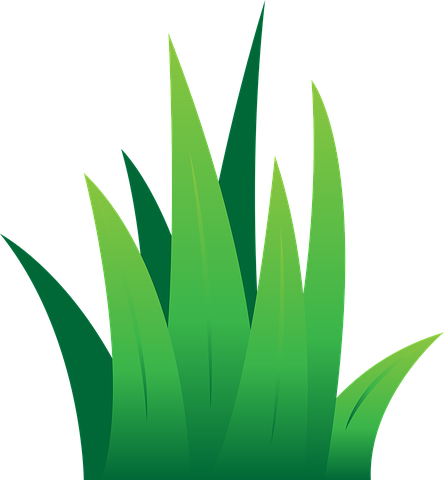 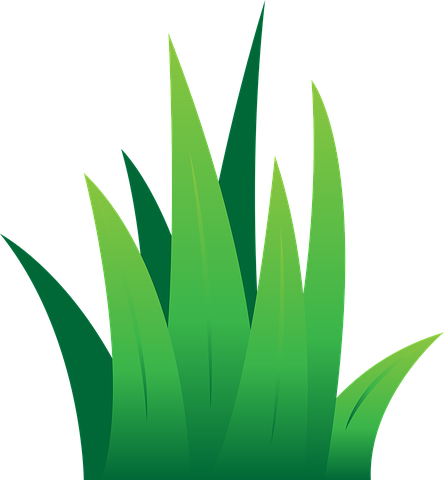 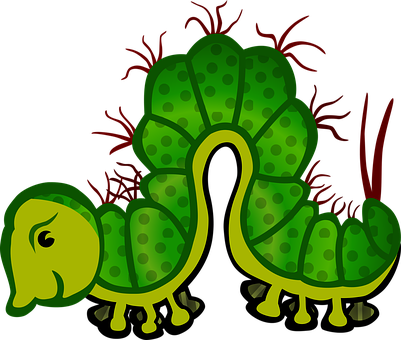 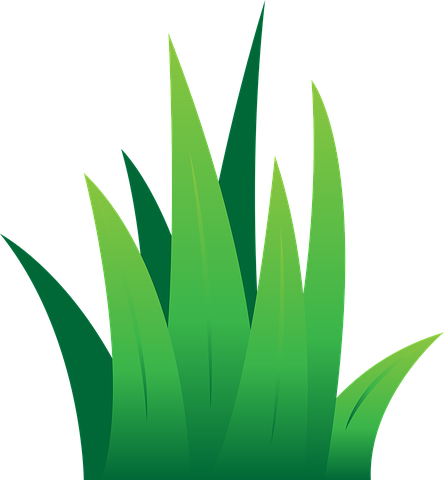 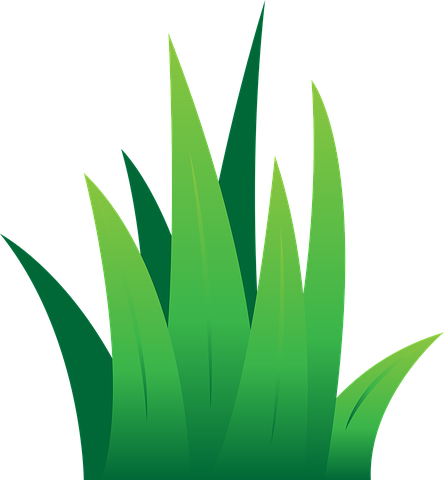 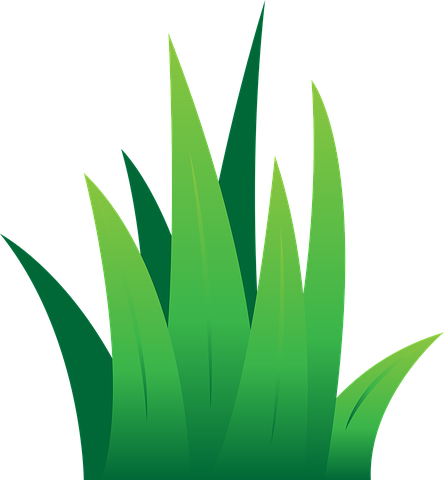 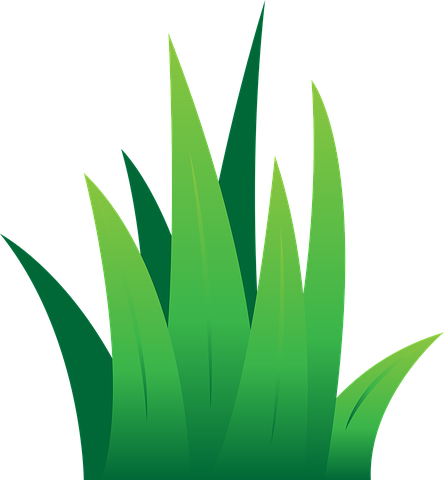 [Speaker Notes: [4/8]

Transcript:
Le lundi, 
elle croque dans une pomme. 
Elle y fait un trou. 
Mais elle a encore faim.]
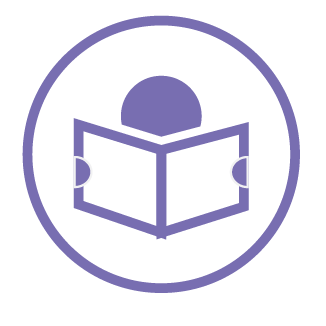 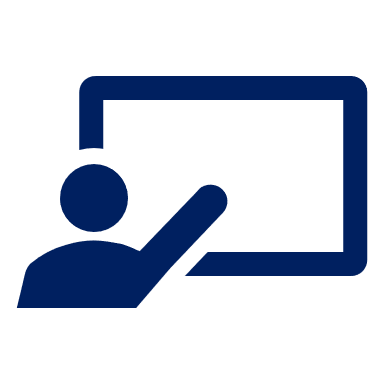 croquer – to crunch
Écoute et lis. La bonne carte, c’est quoi ?
le trou – hole
lire
encore – again
Le ________ 
elle croque dans deux poires. 🍐🍐
Elle y fait deux trous.
Mais elle a encore faim.😋🍴
mardi
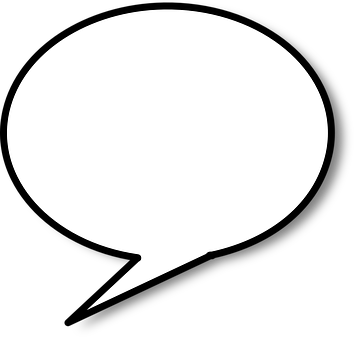 J’ai faim !
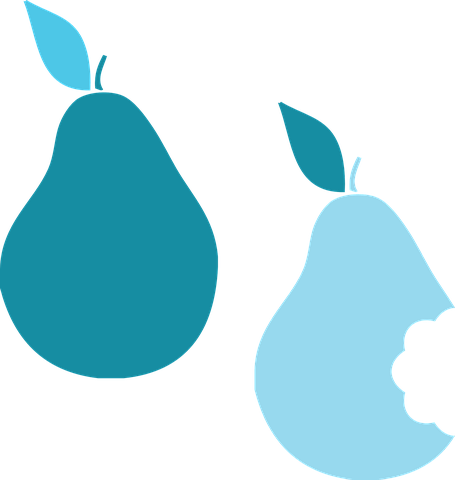 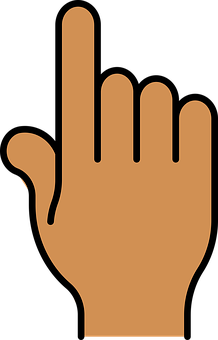 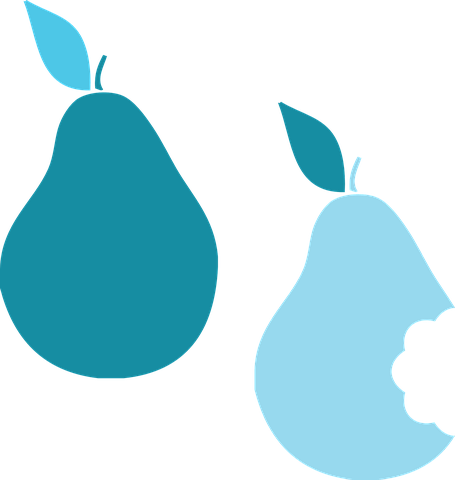 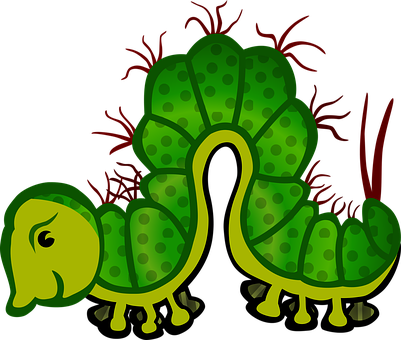 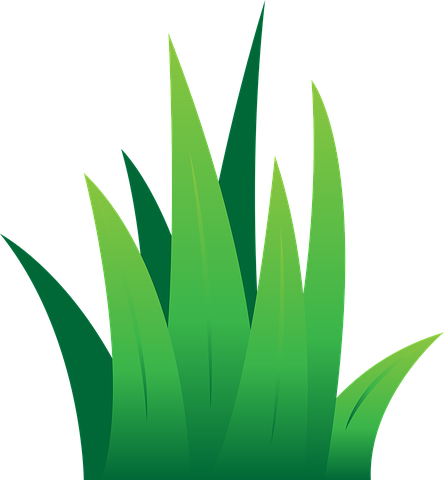 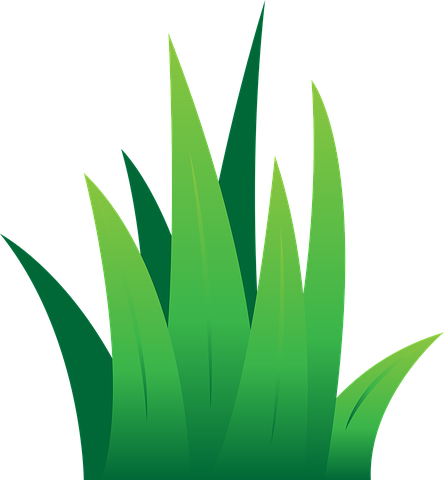 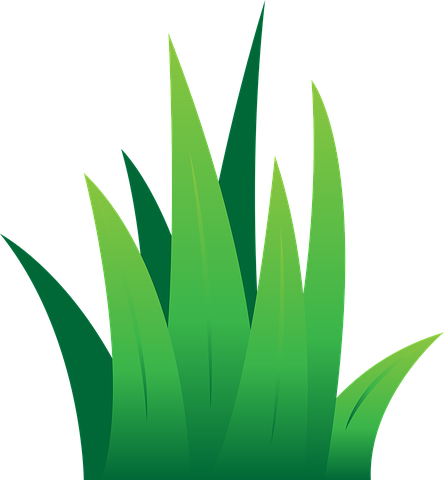 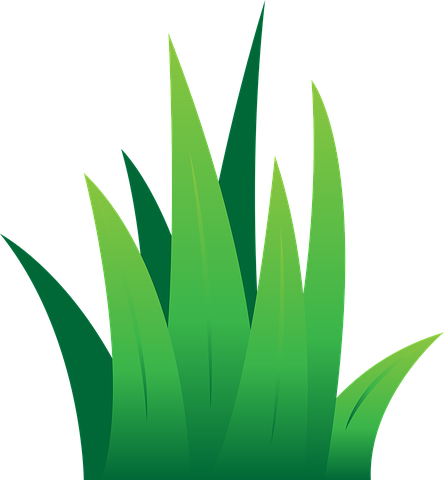 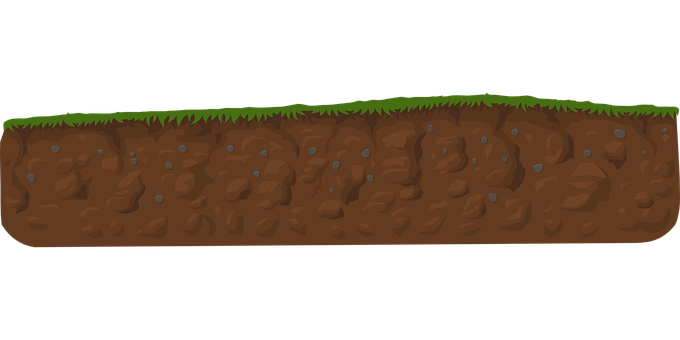 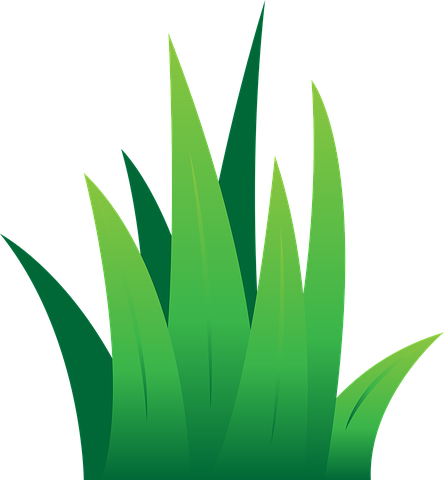 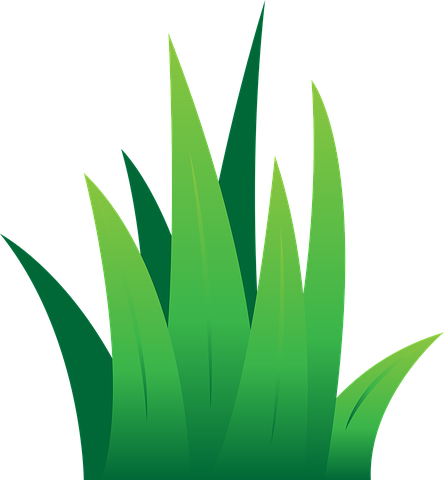 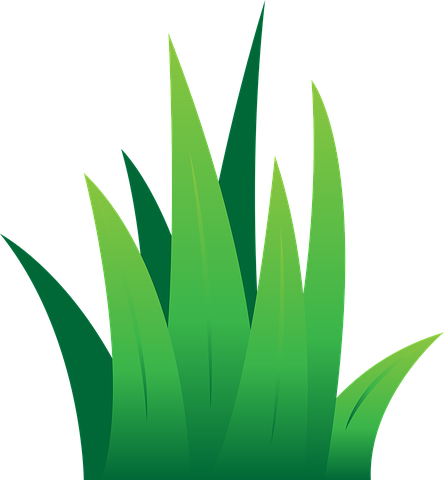 [Speaker Notes: [5/8]

Transcript:
Le mardi, 
elle croque dans deux poires. 
Elle y fait deux trous. 
Mais elle a encore faim.]
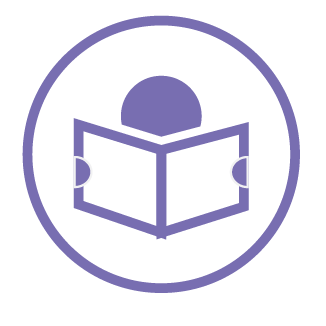 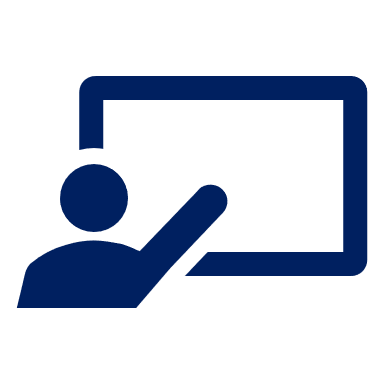 Écoute et lis. La bonne carte, c’est quoi ?
lire
Le ________ 
elle croque dans trois prunes. 
Elle y fait trois trous.
Mais elle a encore faim.😋🍴
mercredi
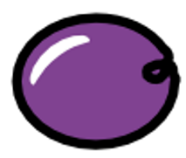 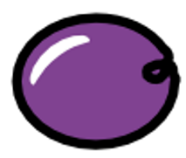 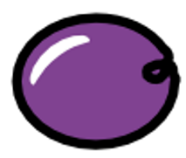 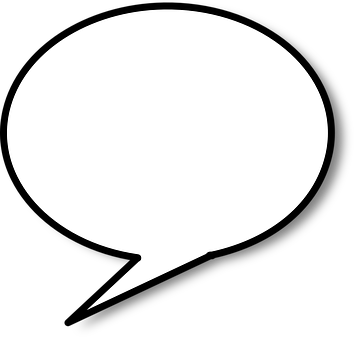 J’ai faim !
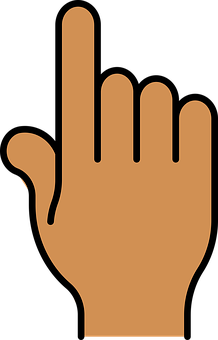 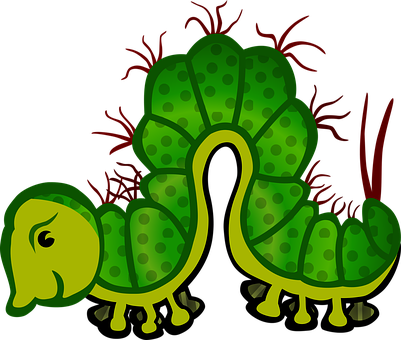 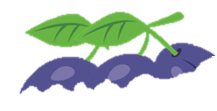 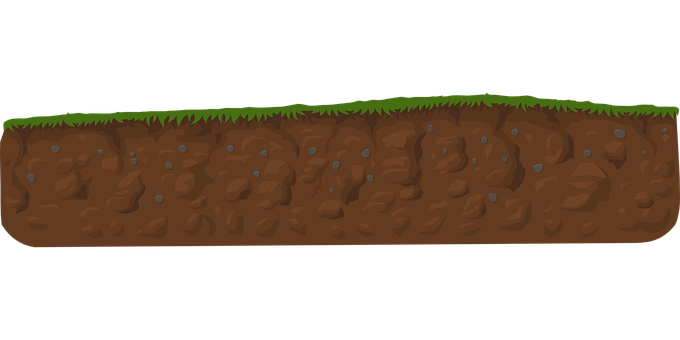 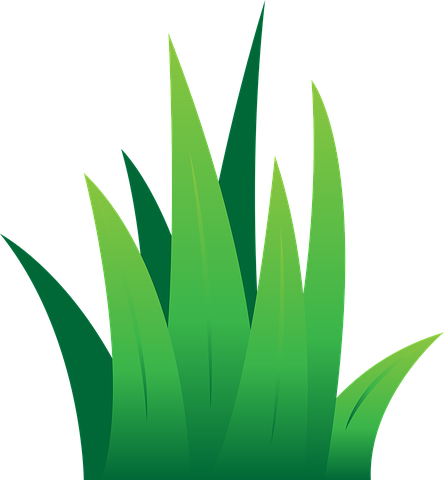 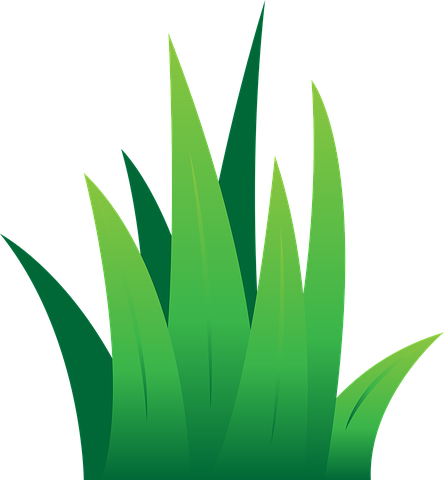 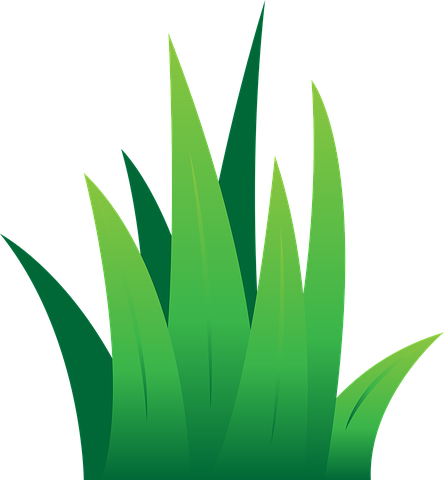 [Speaker Notes: [6/8]

Transcript:
Le mercredi 
elle croque dans trois prunes. 
Elle y fait trois trous.
Mais elle a encore faim.😋🍴]
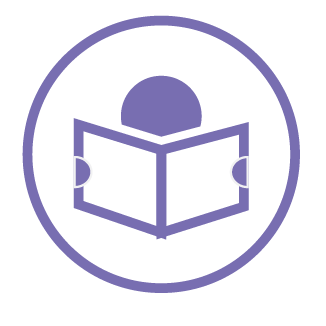 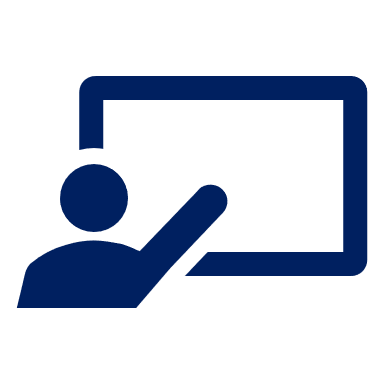 Écoute et lis. La bonne carte, c’est quoi ?
lire
Le ________ 
elle croque dans quatre fraises 🍓 🍓 🍓 🍓.
Elle y fait quatre trous.
Mais elle a encore faim.😋🍴
jeudi
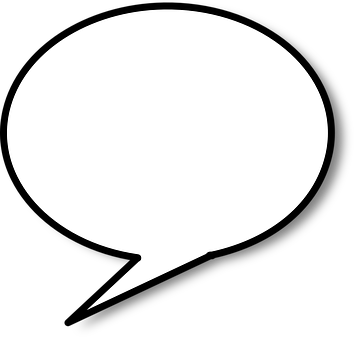 J’ai faim !
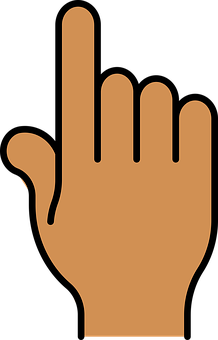 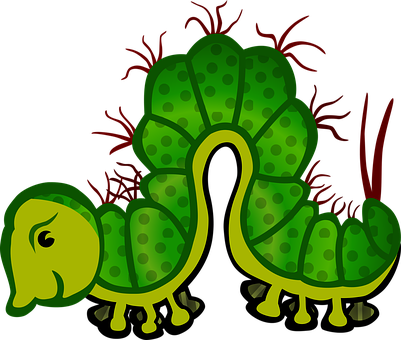 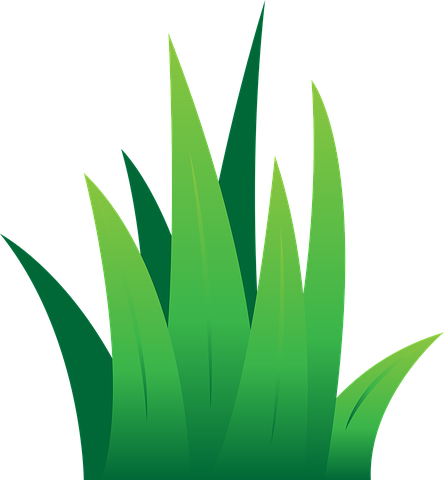 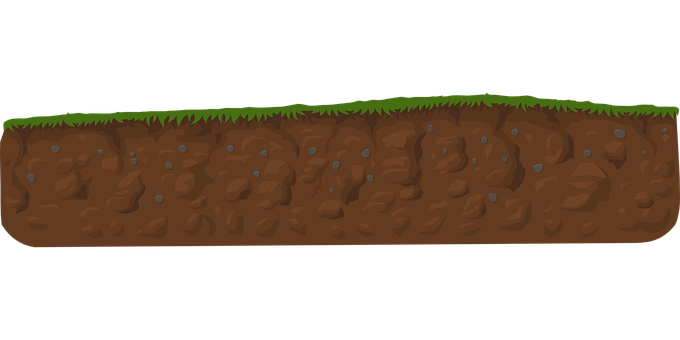 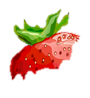 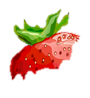 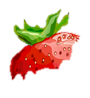 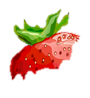 [Speaker Notes: [7/8]

Transcript:
Le jeudi
elle croque dans quatre fraises.
Elle y fait quatre trous.
Mais elle a encore faim.]
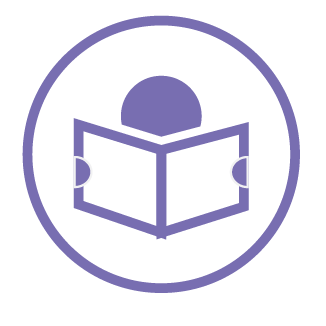 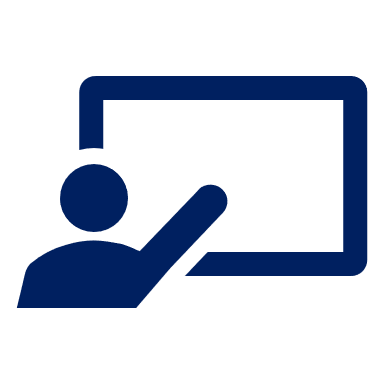 Écoute et lis. La bonne carte, c’est quoi ?
lire
Le ________ 
elle croque dans cinq oranges.
Elle y fait cinq trous.
Mais elle a encore faim.😋🍴
vendredi
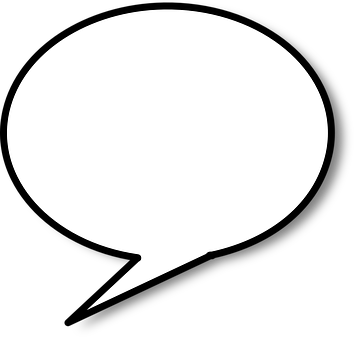 J’ai faim !
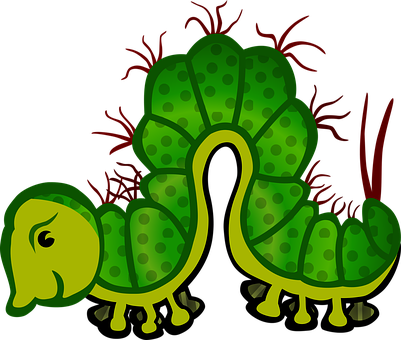 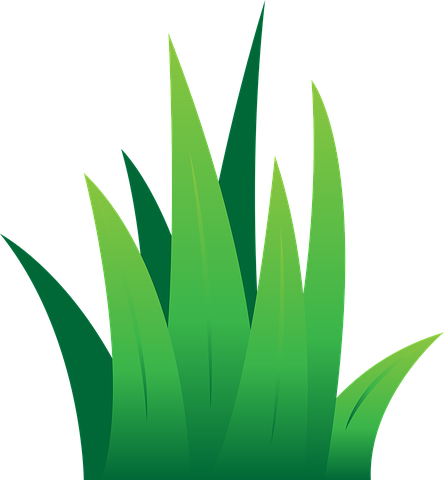 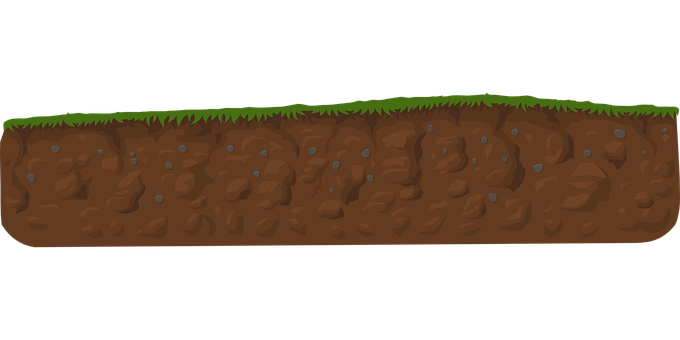 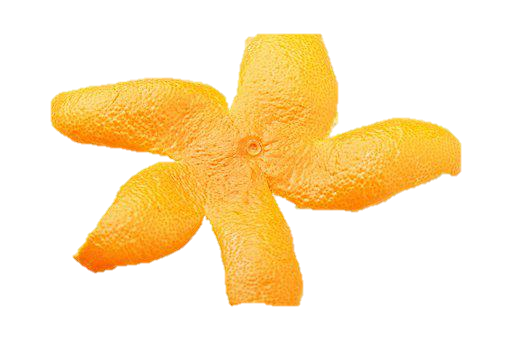 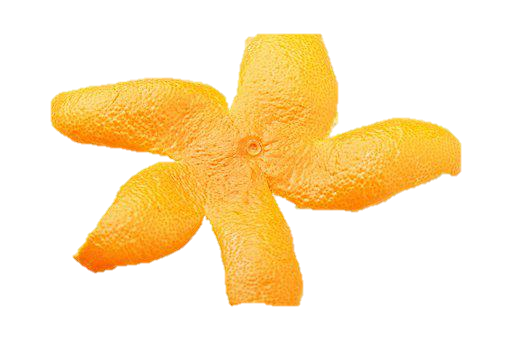 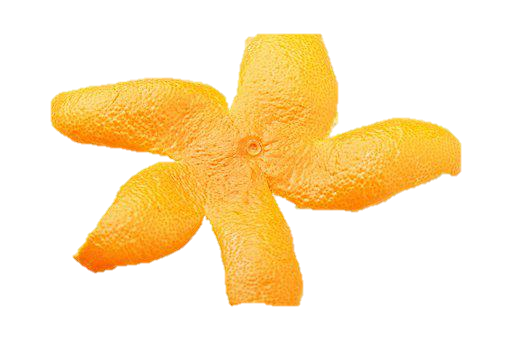 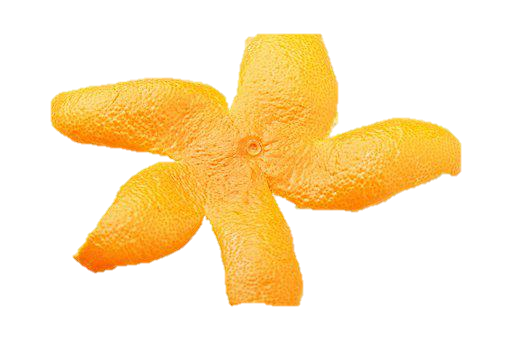 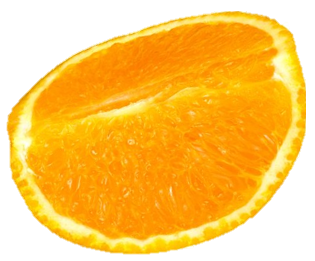 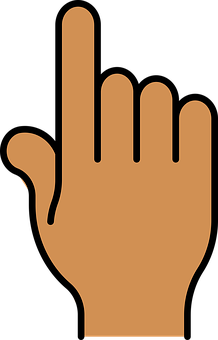 [Speaker Notes: [7/8]

Transcript:
Le vendredi
elle croque dans cinq oranges. 
Elle y fait cinq trous.
Mais elle a encore faim.😋🍴]
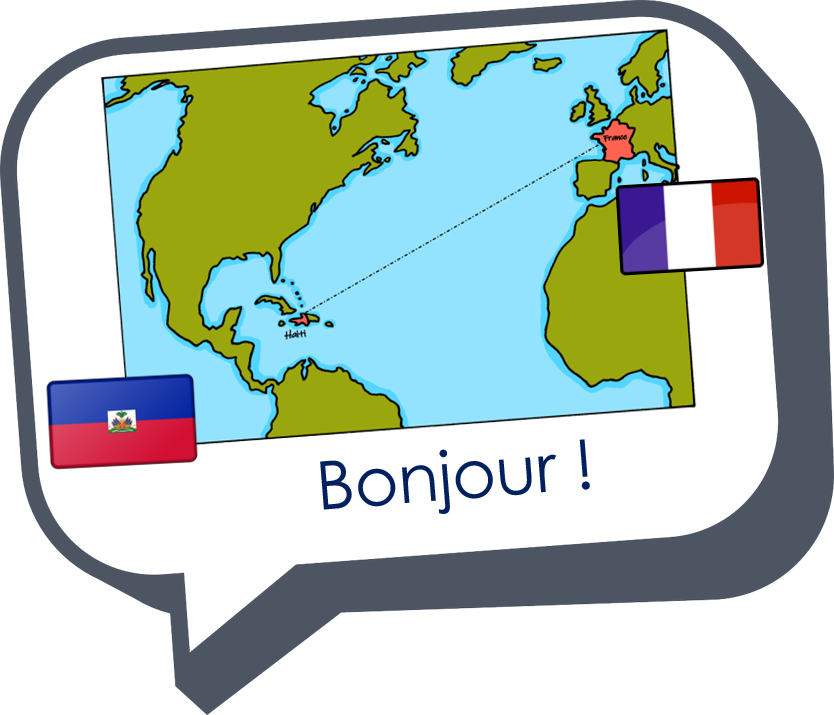 Au revoir !
rouge
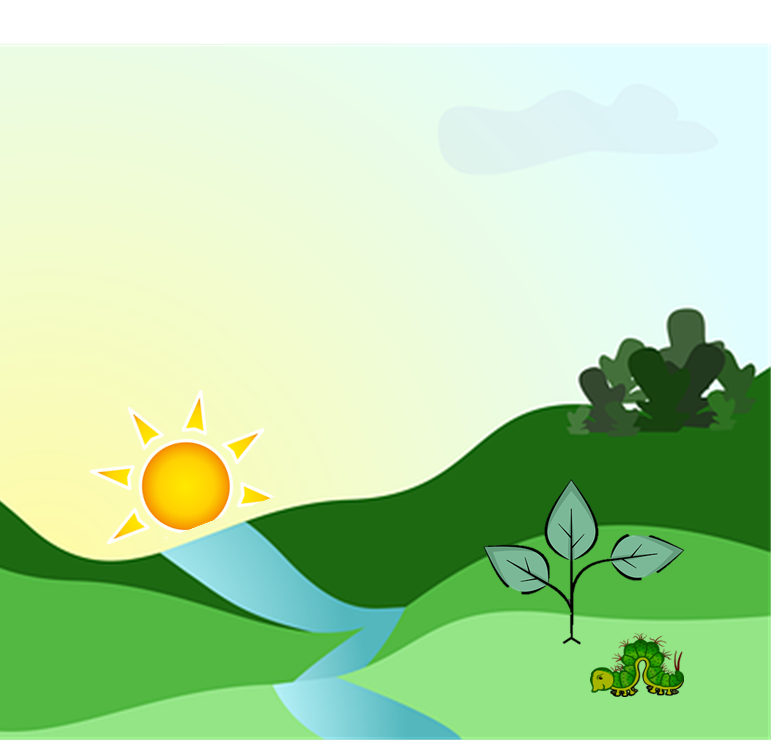 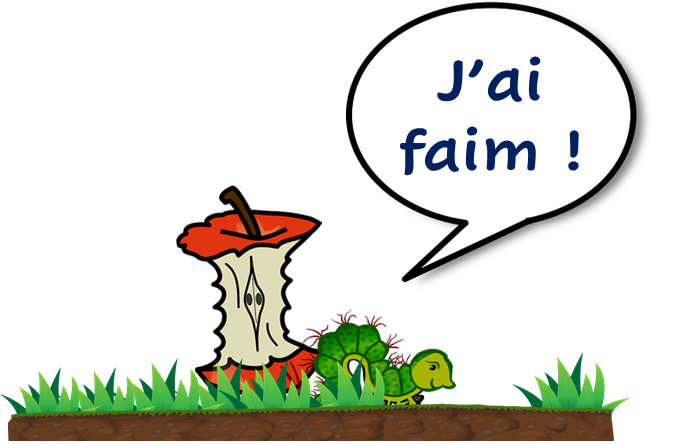 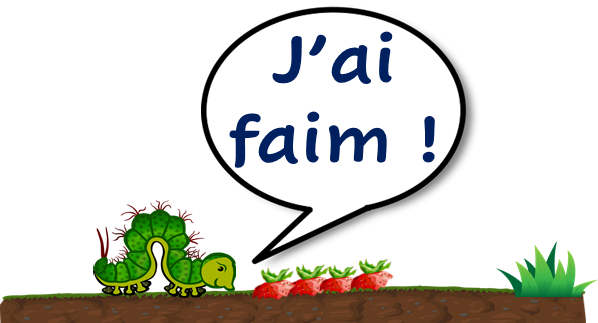 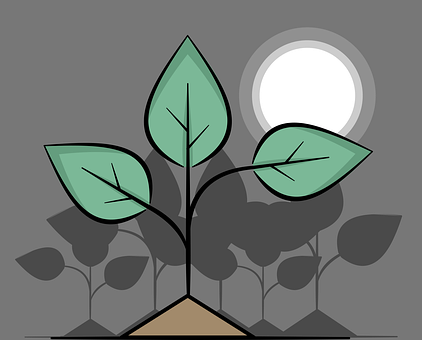 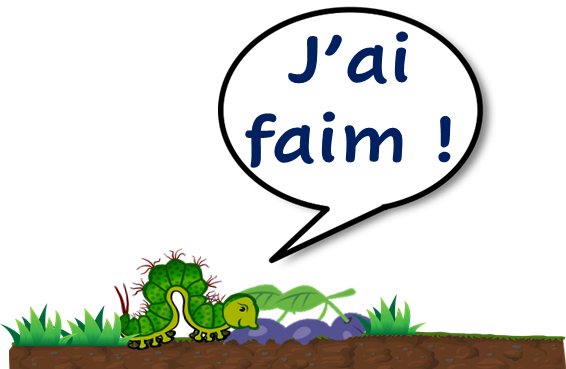 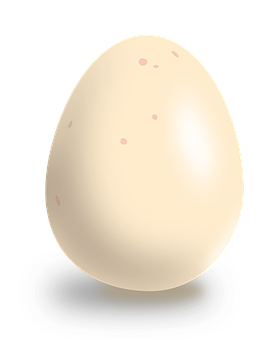 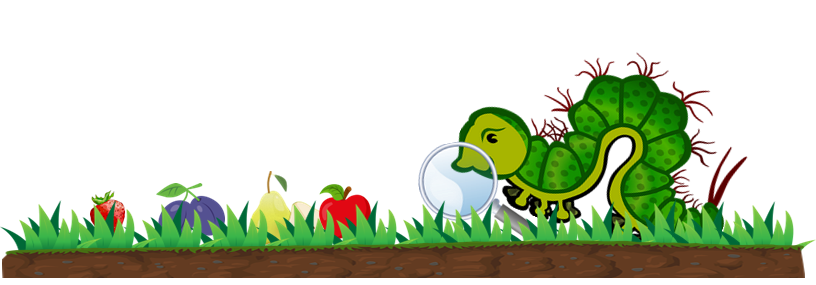 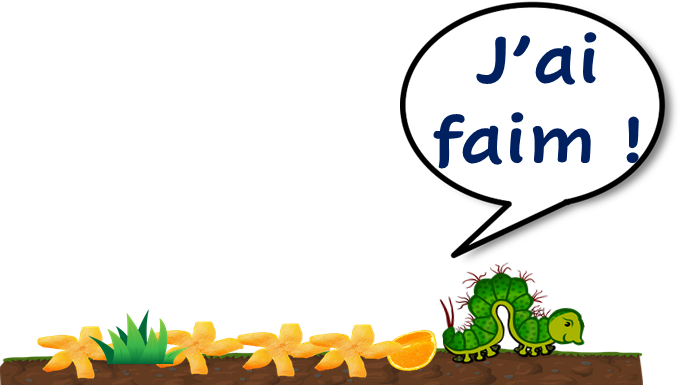 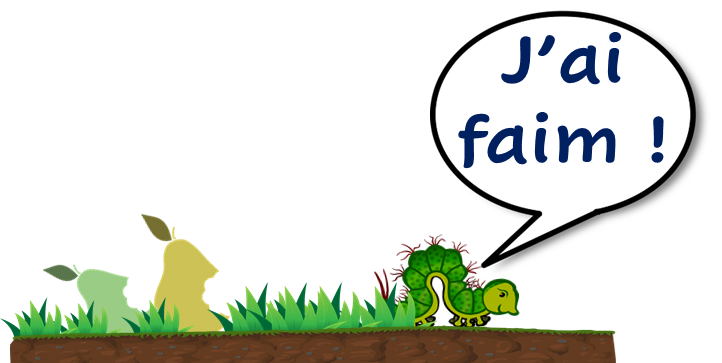